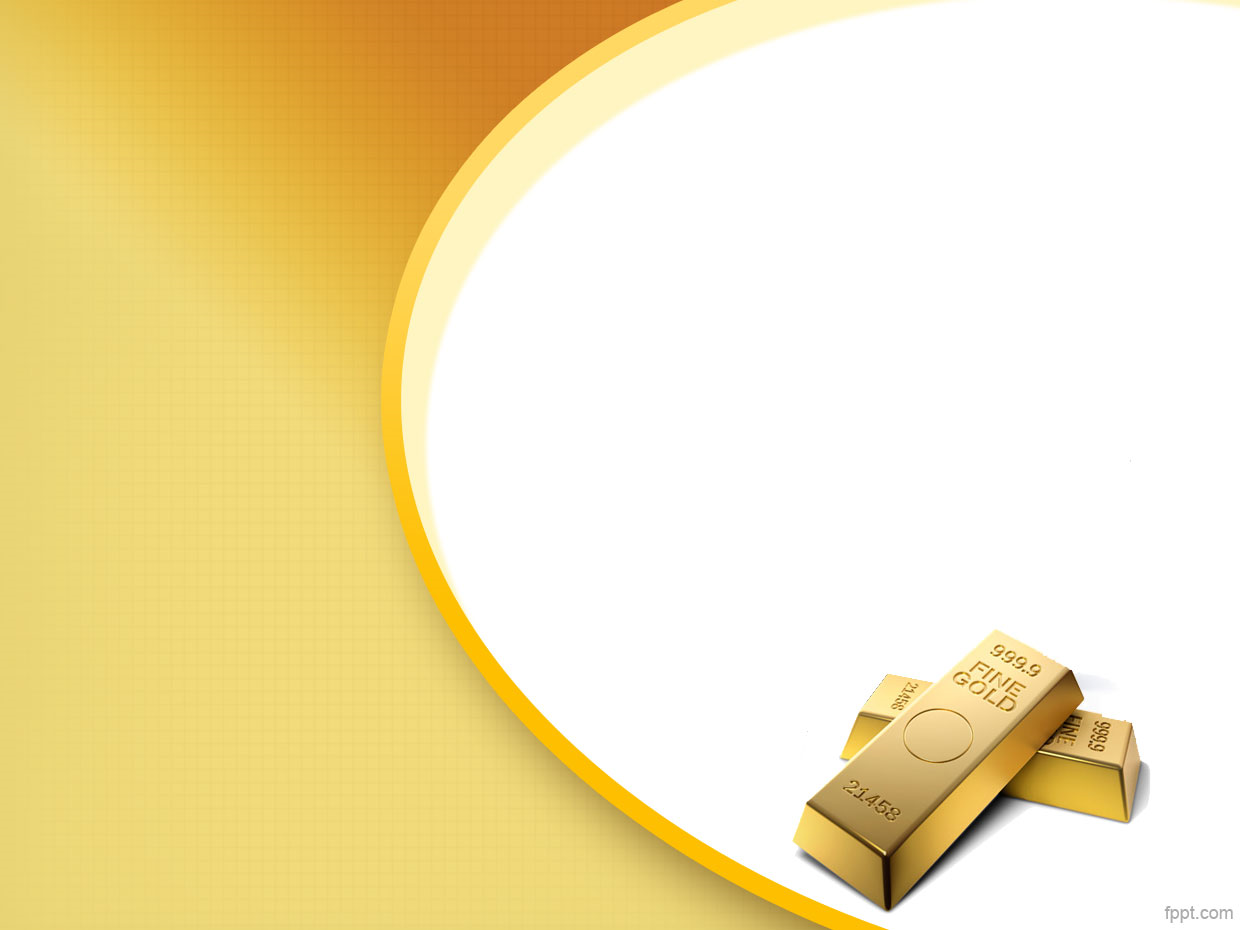 Муниципальное казённое дошкольное образовательное учреждение детский сад № 15
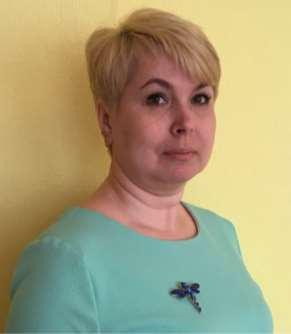 Районный мастер-класс 
из опыта работы

«Организация финансового просвещения в ДОУ как средство эффективной социализации детей старшего дошкольного возраста»
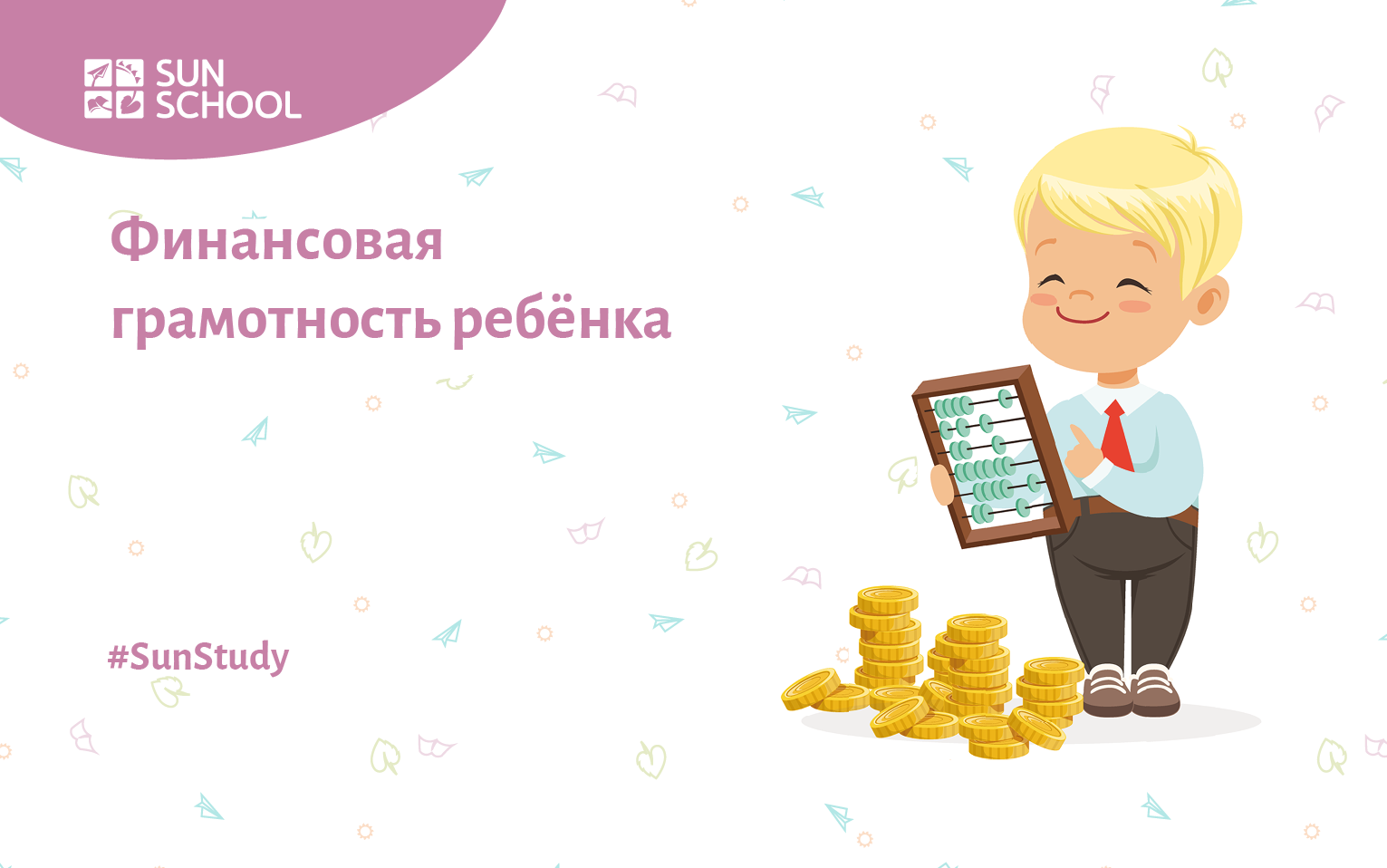 Подготовила: воспитатель
 Морозова Людмила Викторовна
Узловский район, 2020
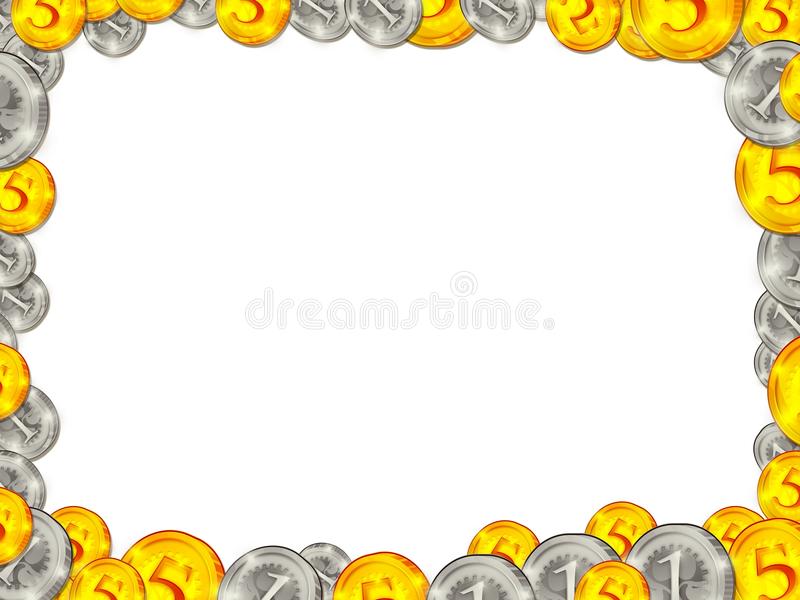 «Финансовая грамотность определяет качество жизни человека, по крайней мере, не в меньшей степени, чем знание родного языка, арифметики и умения завязывать шнурки». Сергей Анатольевич Швецов, Первый заместитель Председателя Центрального банка Российской Федерации (Банка России)
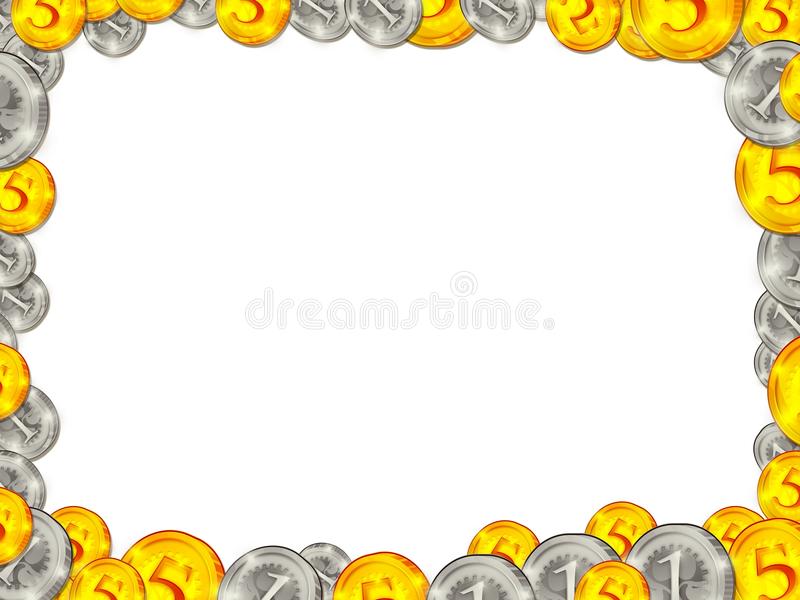 Нормативно-правовая база
Федеральный Закон «Об образовании в Российской Федерации» (принят  29 декабря 2012 года №273-ФЗ); 
«Федеральный государственный стандарт дошкольного образования» (утвержден приказом  Минобрнауки  России от 17 октября 2013 г. № 1155 
«Санитарно-эпидемиологические требования к устройству, содержанию и организации режима работы дошкольных организаций» (постановления главного государственного санитарного врача РФ от 15 мая 2013 г. № 26; зарегистрировано в Минюсте РФ 29 мая 2013г. №28564.); 
Устав МКДОУ д/с №15, утвержденным Постановлением администрации муниципального образования Узловский район от 24.12.2019г. № 2024
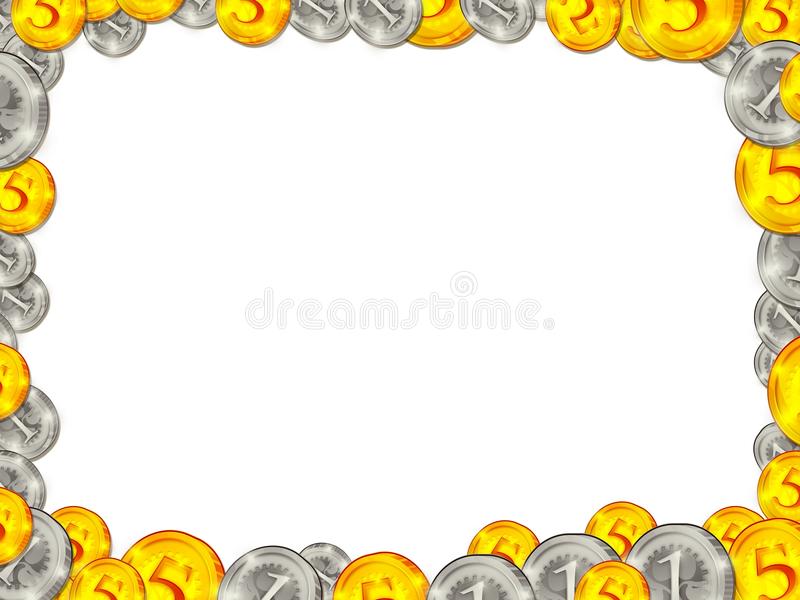 Актуальность
В соответствии с ФГОС ДО главной целью и результатом образования является развитие личности. Формирование финансовой грамотности приближает дошкольника к реальной жизни, пробуждает экономическое мышление, позволяет приобрести качества, присущие настоящей личности. В дошкольном возрасте закладываются не только основы финансовой грамотности, но и стимулы к познанию и образованию на протяжении всей жизни.
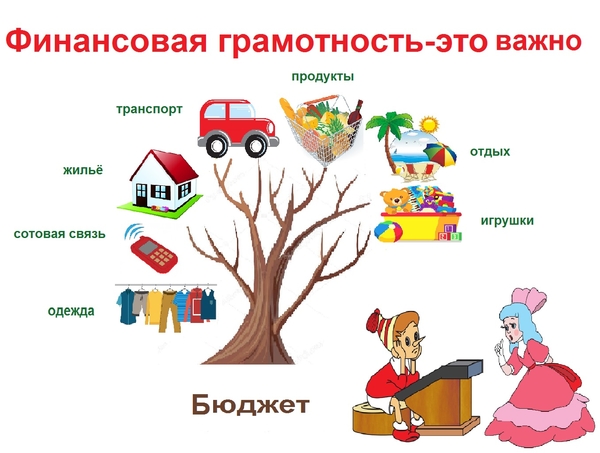 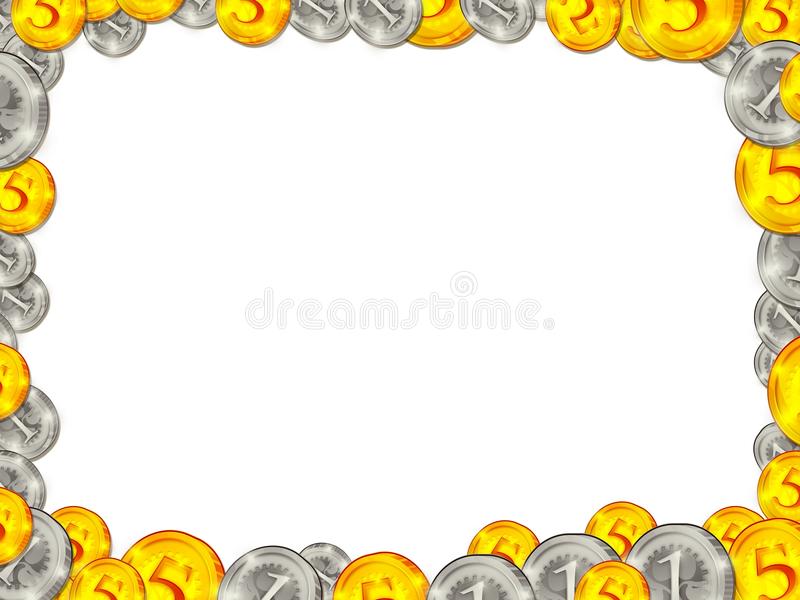 расширять экономический кругозор дошкольников, дать представление о таких экономических качествах, как трудолюбие, бережливость, хозяйственность, экономность.
Цель
Задачи
1. Создать условия для формирования элементарных экономических знаний у детей.
2. Научить понимать и ценить окружающий предметный мир (как результат труда людей, видеть красоту человеческого творения и относиться к нему с уважением.
3. Развить эмоциональную сферу детей, умение понимать свое эмоциональное состояние, регулировать собственное поведение, формировать положительную самооценку, способность распознать чувства других людей.
4. Развить у детей навыки и привычки речевого этикета, культурного поведения в быту (вести себя правильно в реальных жизненных ситуациях с разумными потребностями).
5. Формировать правильное отношение к деньгам как предмету жизненной необходимости.
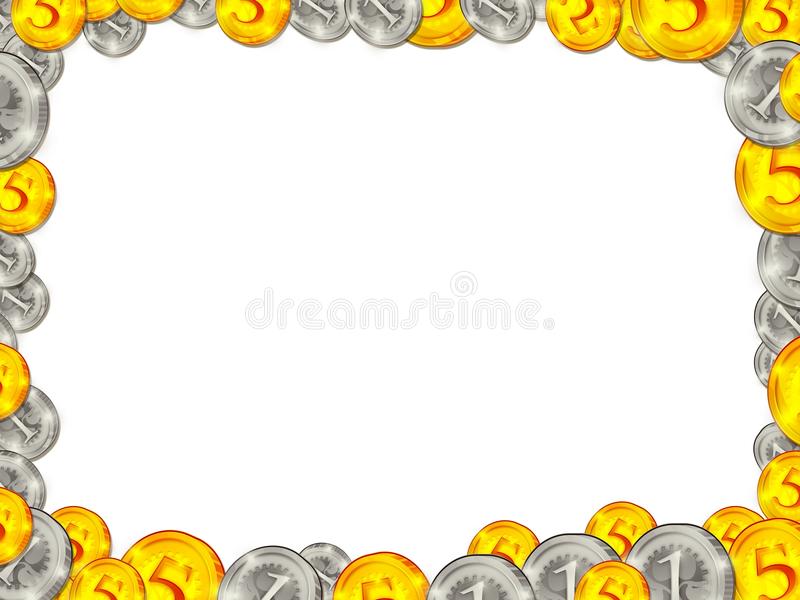 Этапы работы
подготовительный
основной
-постановка проблемы; 
-подбор мониторингового материала и выявление уровня сформированности знаний детей старшего дошкольного возраста по основам финансовой грамотности;
- определение содержания и объема работы; 
- изучение и анализ литературы, интернет - ресурсов.
заключительный
апробация опыта работы  по формированию финансовой грамотности  в условиях дошкольного  образовательного учреждения
организационный
результативность решения противоречий, мониторинг, анкетирование родителей
- создание предметно-развивающей среды; 
- подбор программно-методического обеспечения и демонстрационного материала; 
- разработка перспективного плана работы, анкетирование родителей.
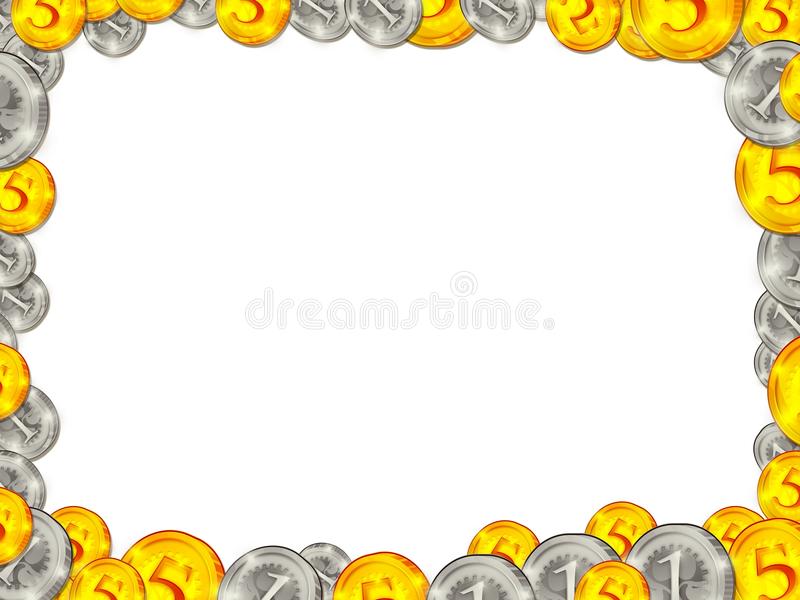 Принципы
от простого к сложному, где предусмотрен переход от простых      занятий к сложным;
принцип наглядности выражается в том, что у детей более развита наглядно-образная память, чем словесно-логическая, поэтому мышление опирается на восприятие или представление;
принцип индивидуализации обеспечивает вовлечение каждого ребенка в воспитательно-образовательный процесс.
Модель формирования основ финансовой  грамотности  дошкольников
Досуги и развлечения
НОД
с/р игры
Игровые ситуации
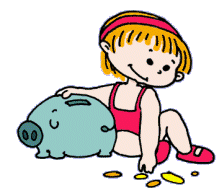 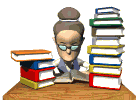 Образовательная деятельность с детьми 
старшего дошкольного возраста
Финансовое просвещение
Организация предметно – развивающей среды
Работа с родителями
Практикумы
Консультации
Семинары
Дни  открытых дверей
Подбор и изготовление атрибутов, 
разработка методического обеспечения
Родительские собрания
Игровые зоны
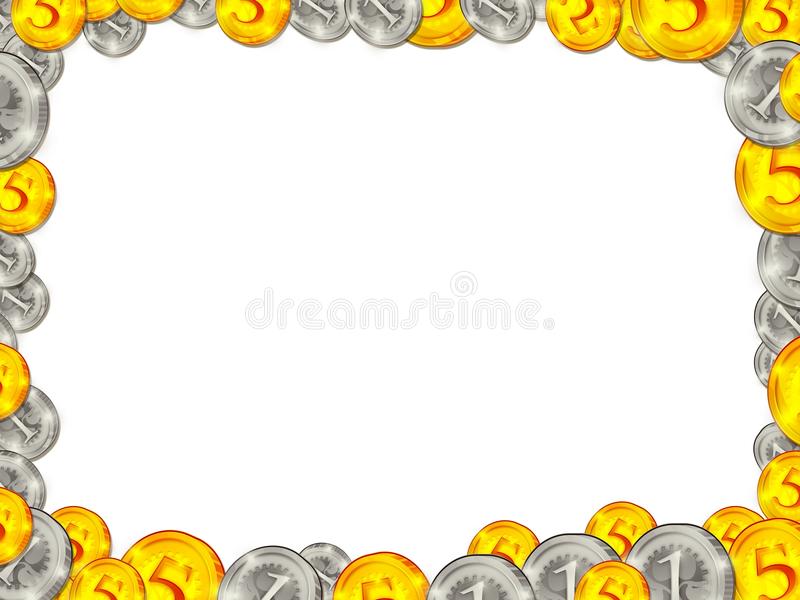 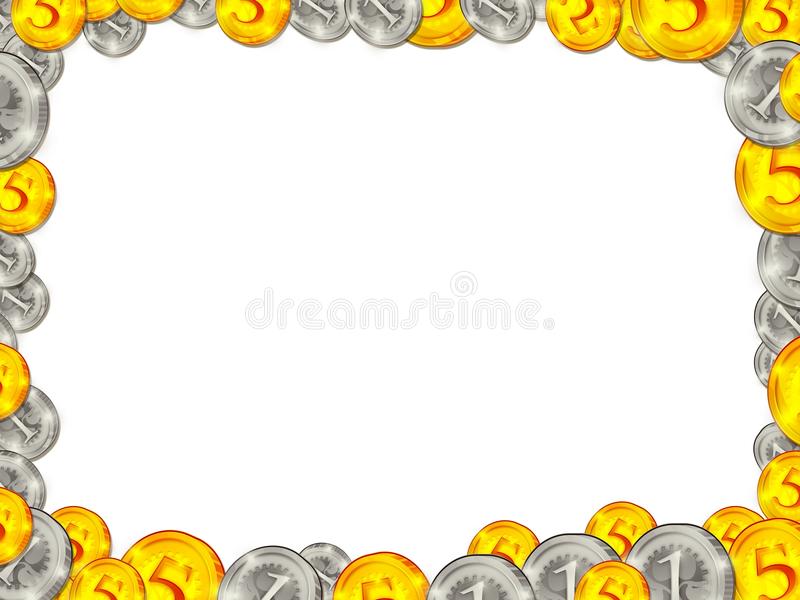 Требования к предметно-игровой среде
Должна быть современна, отвечать критериям функционального комфорта и основным положениям развивающей детской деятельности.
 Соответствовать возрастным особенностям детей.
 Обеспечивать достижение нового, перспективного уровня в развитии детской деятельности.
Развивать детскую игровую деятельность, отвечать ее задачам.
Проблемность, состоящая в том, что ребенок действуя в такой среде, обнаруживает и практически решает комплекс задач, возникающих у него часто по ходу деятельности;
Обобщенность, т.е. нейтральность по отношению к смысловому полю игры, функциональная универсальность.
Сомасштабность элементов игровой среды, позволяющая сочетать ее элементы в любых комбинациях.
Трансформируемость игровой среды  в соответствии с меняющимися игровыми заданиями.
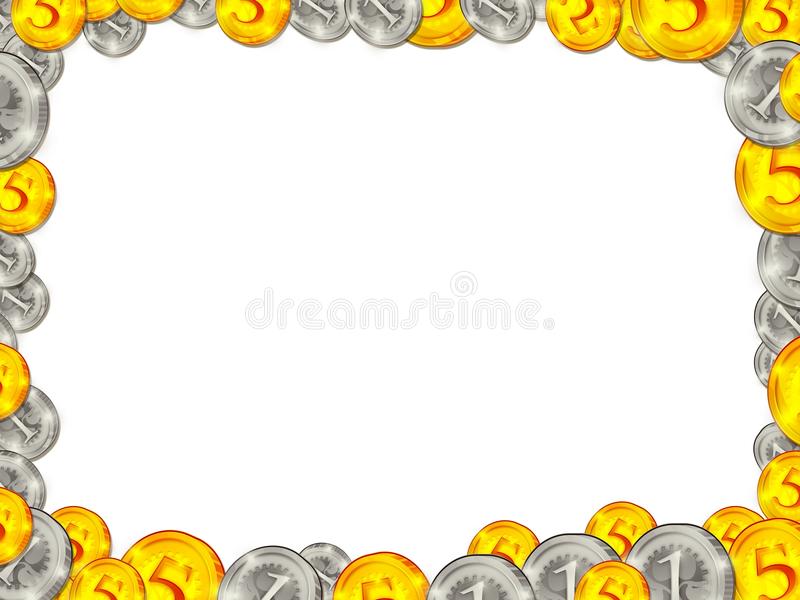 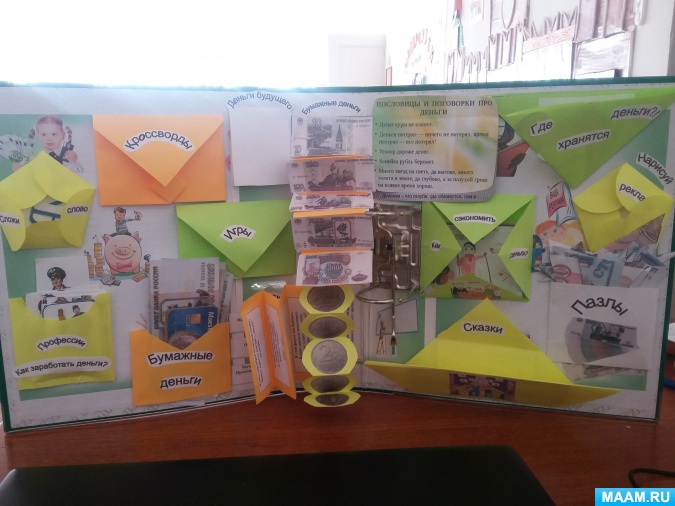 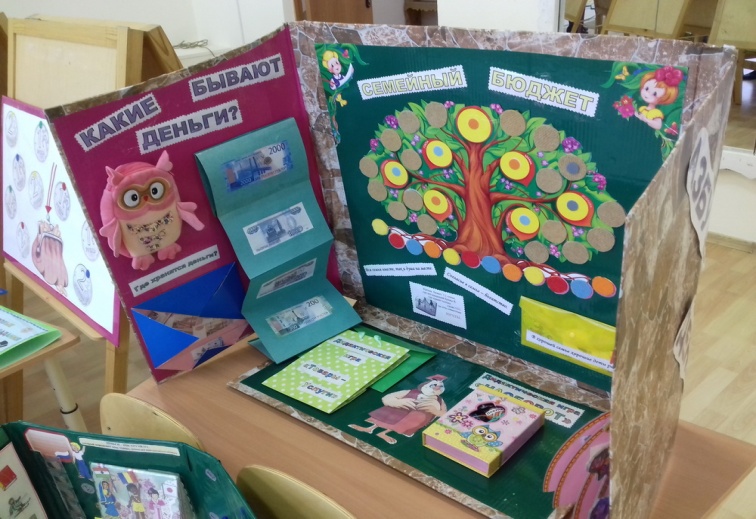 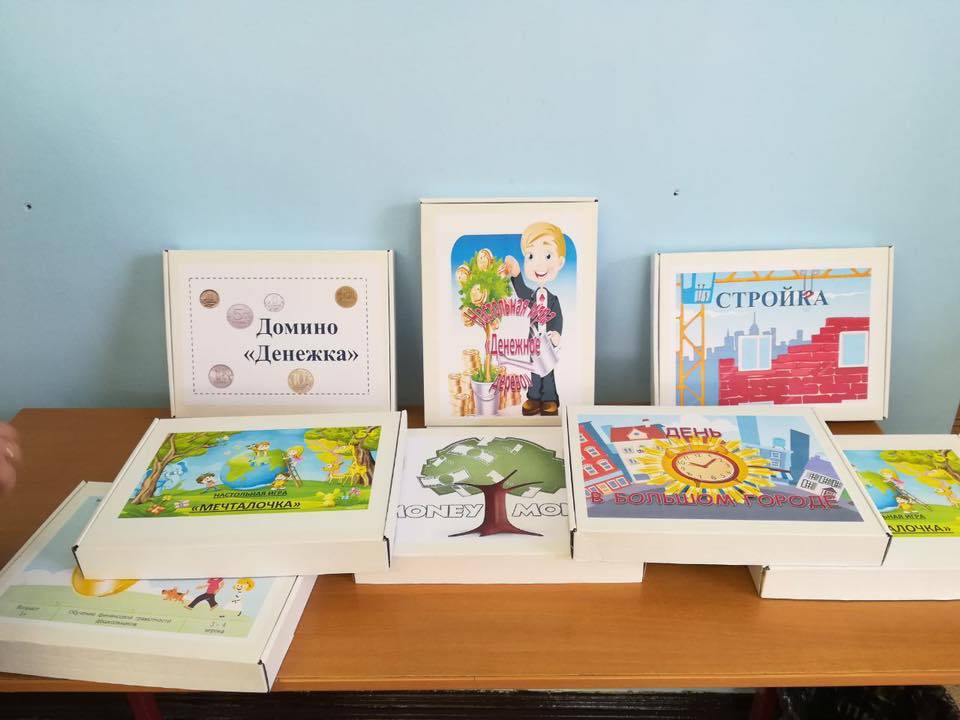 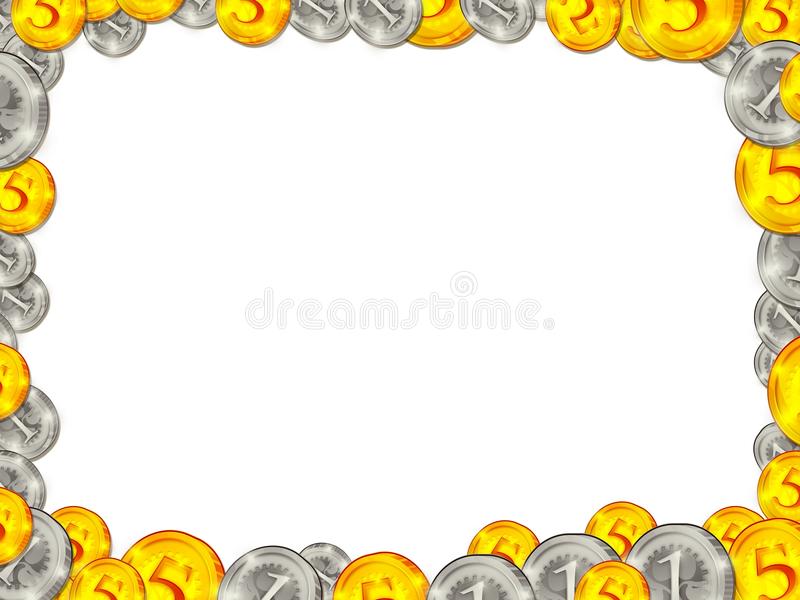 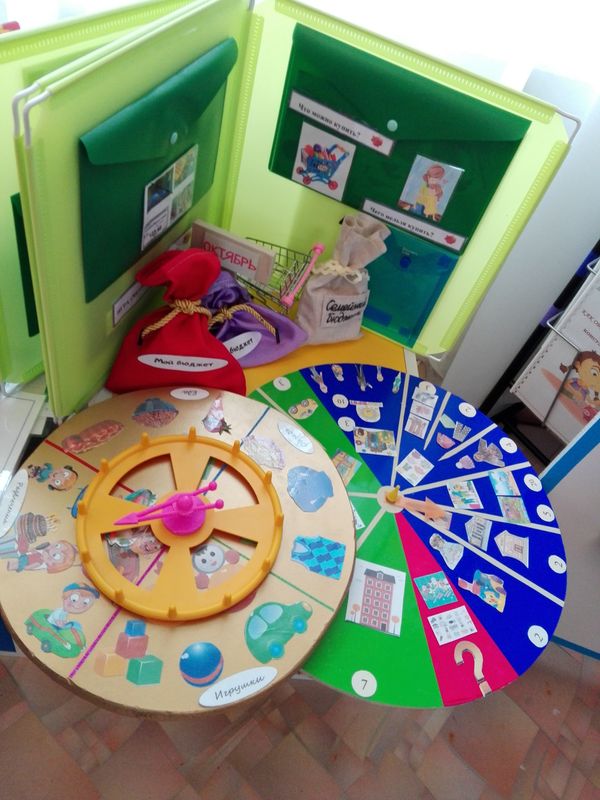 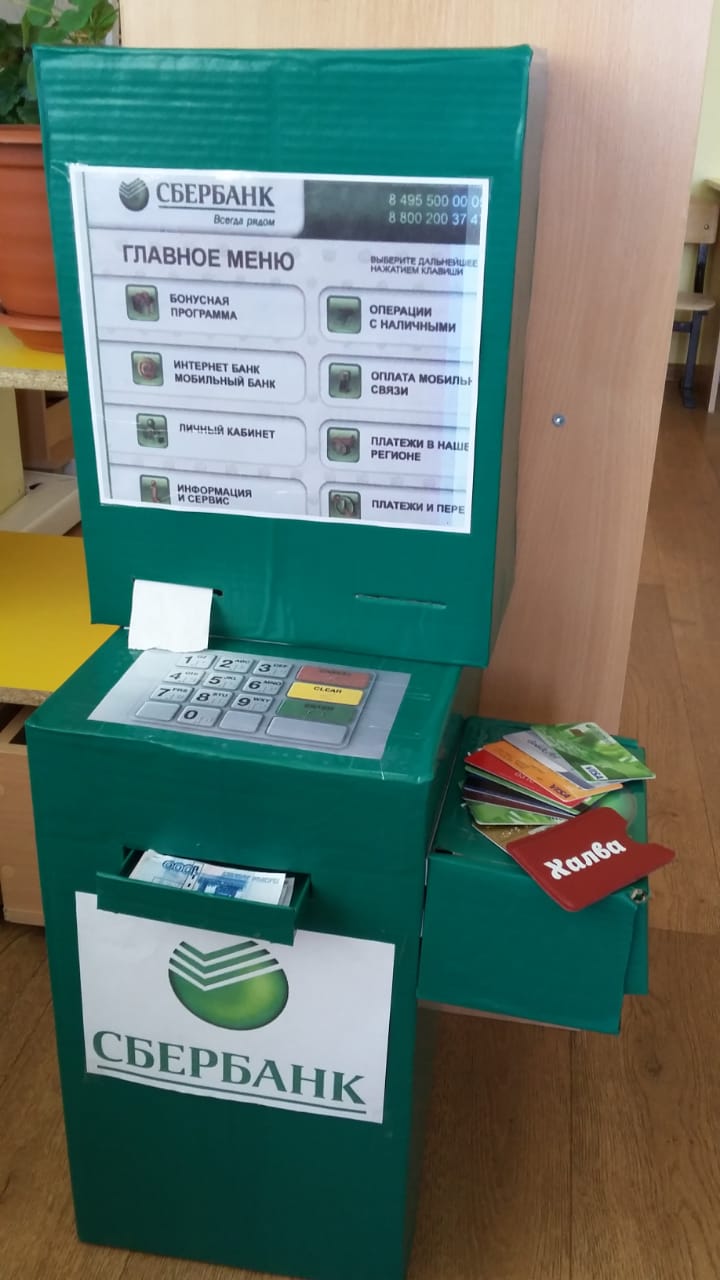 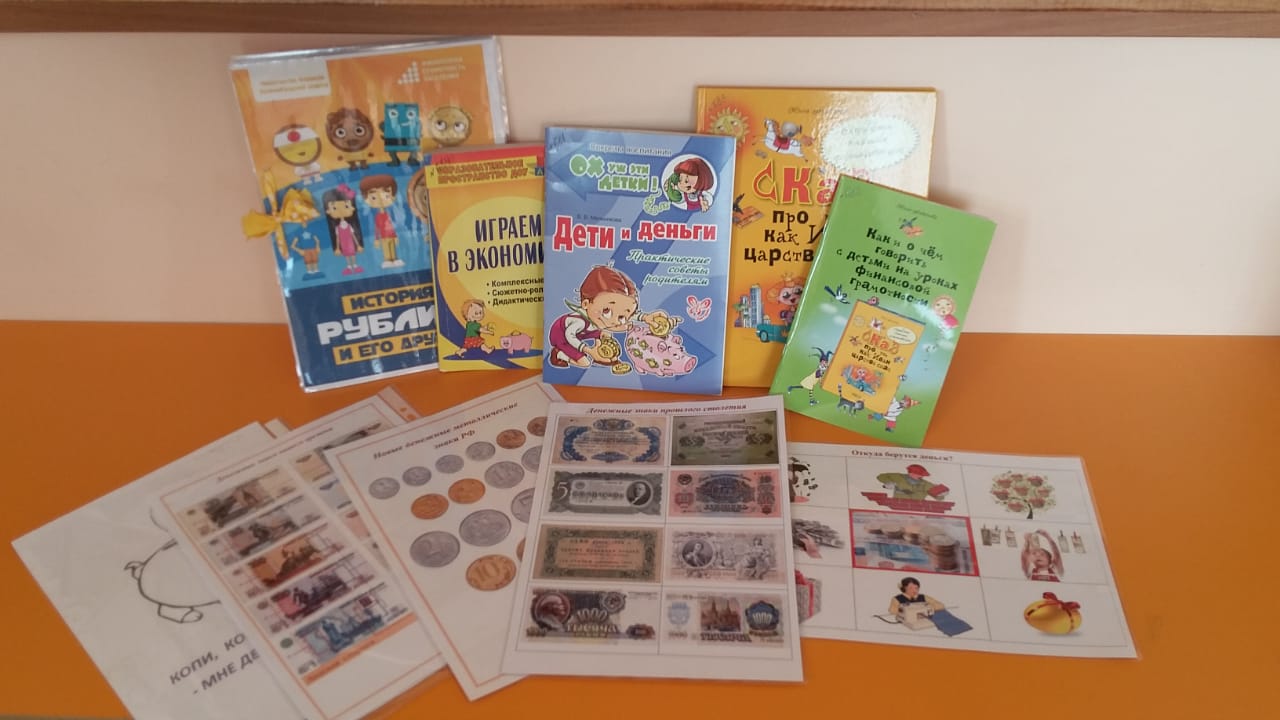 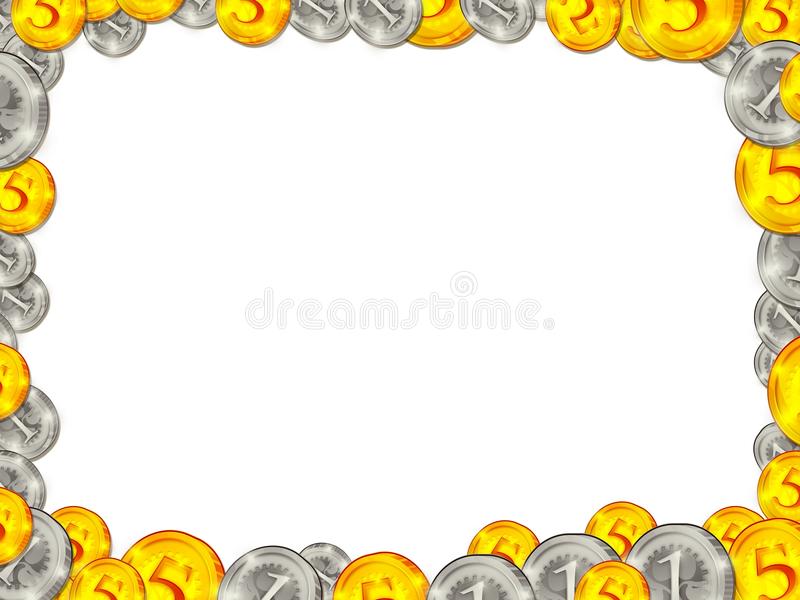 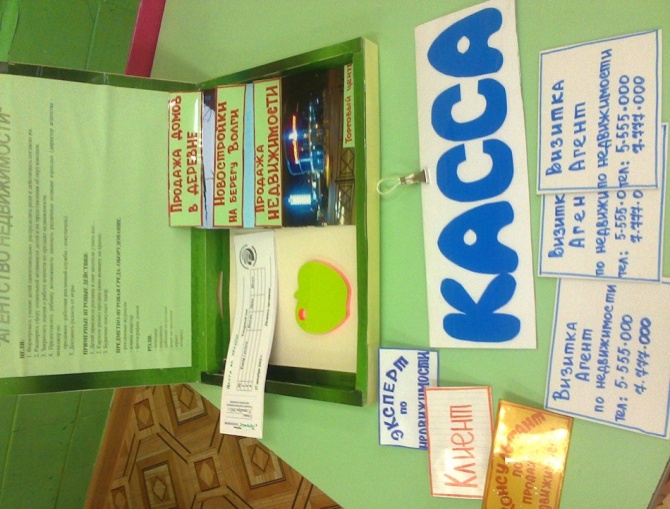 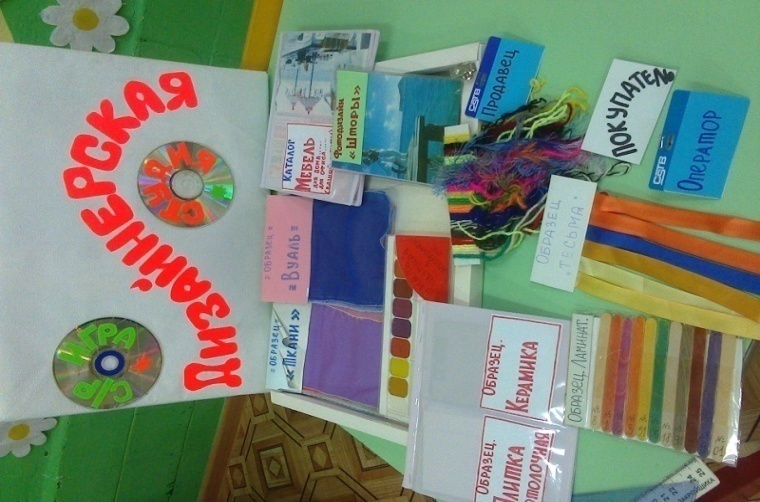 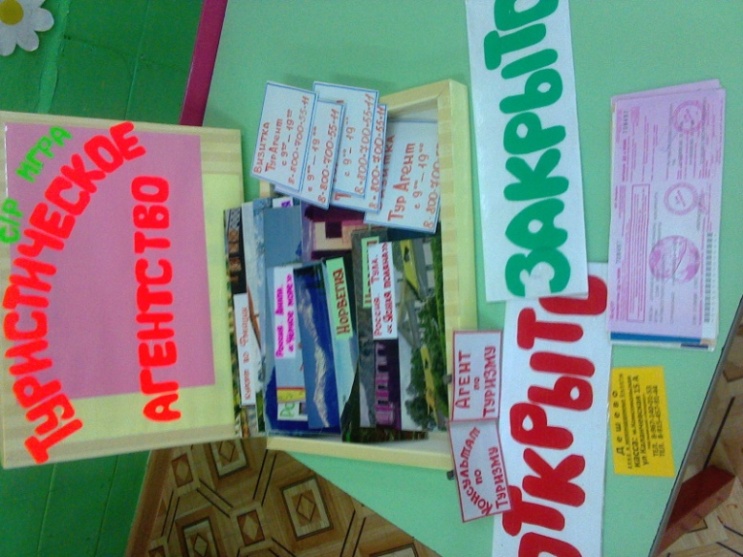 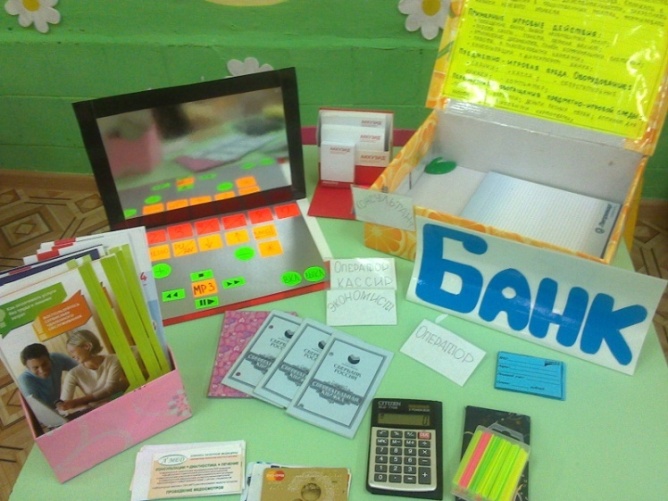 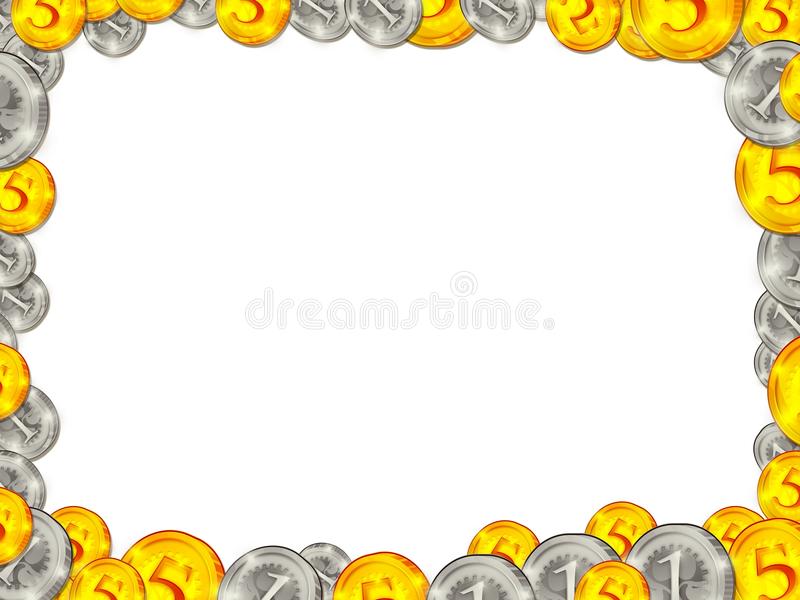 Система работы с детьми
Экономика
Труд и профессии
Потребность
Бизнес и капитал
Экономические блоки
Товар, товарообмен
Реклама
Выгода и убыток
Деньги и бюджет семьи
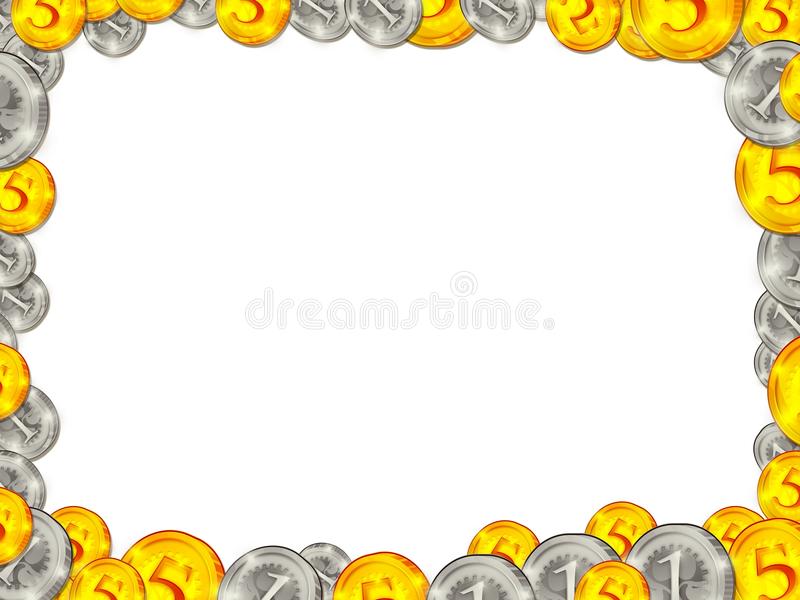 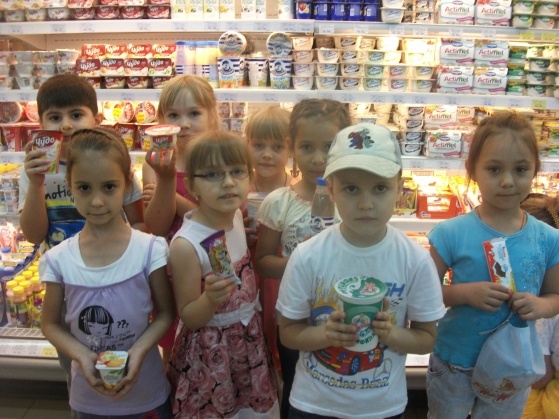 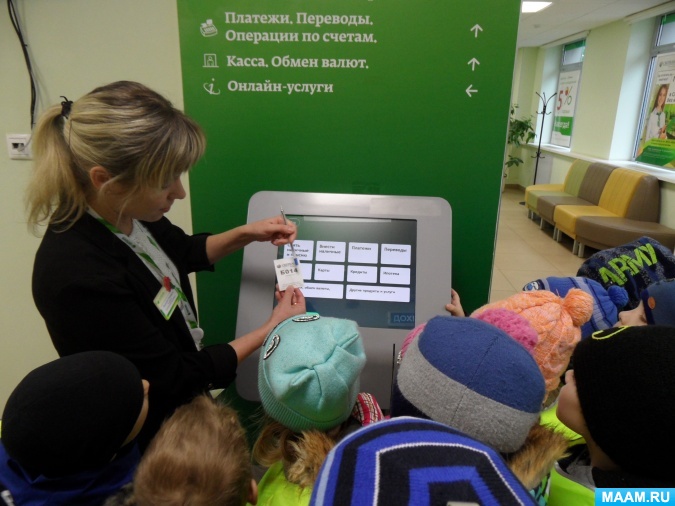 Экскурсии
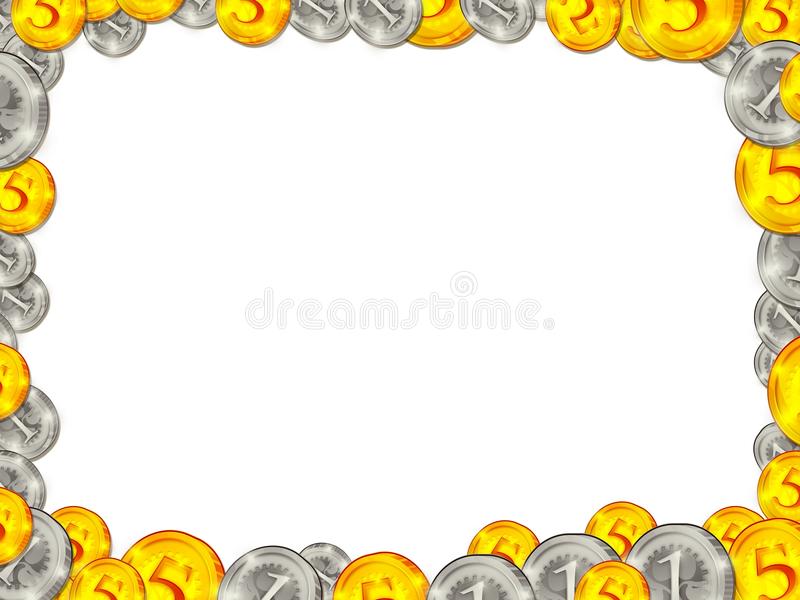 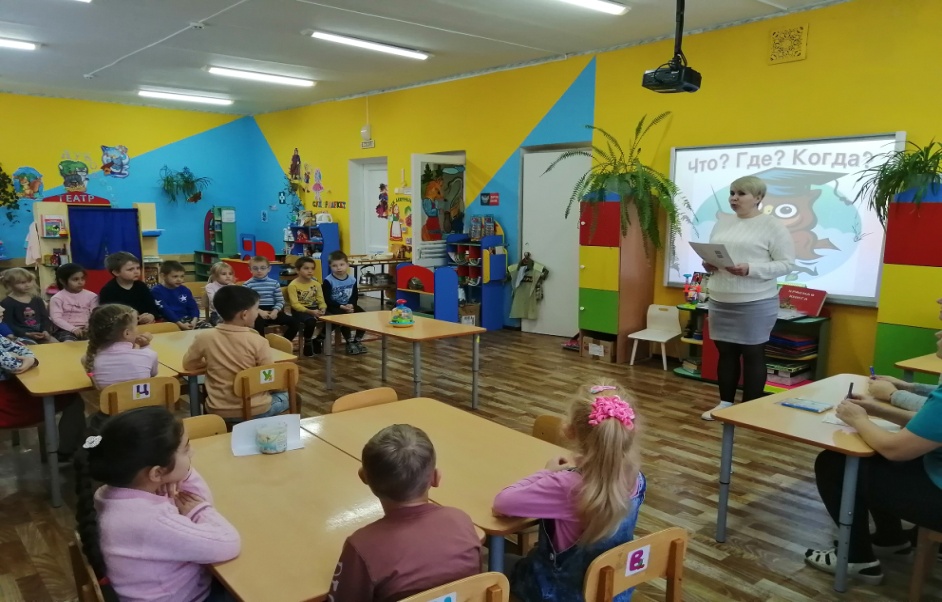 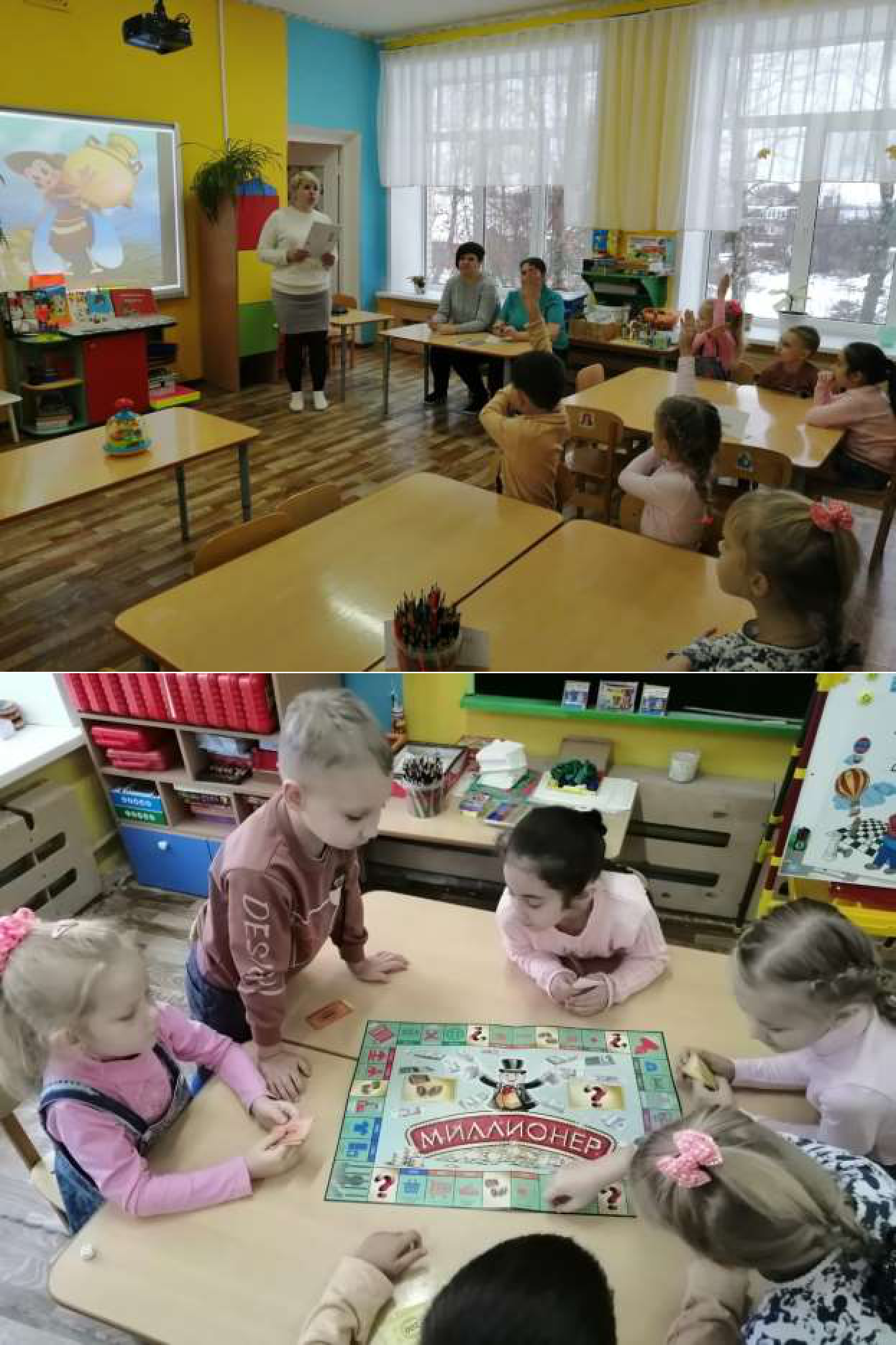 Развлечение
«Что? Где? Когда?»
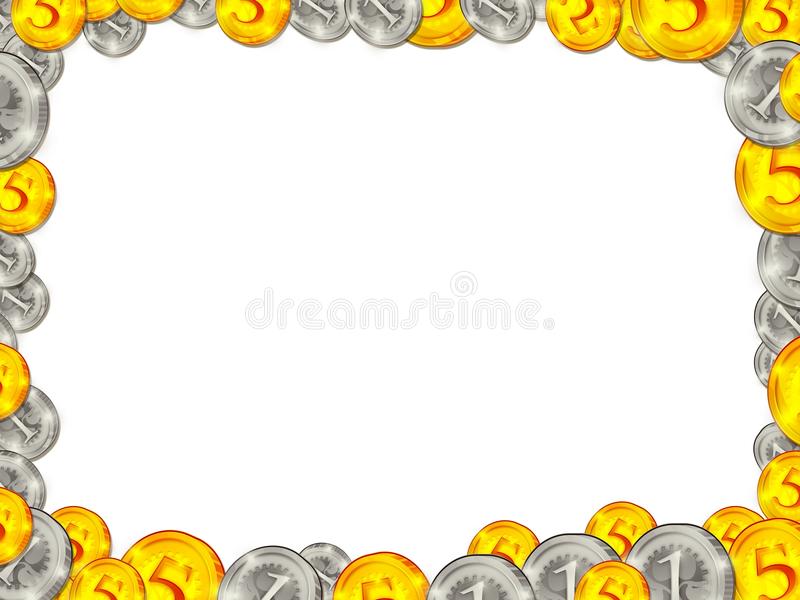 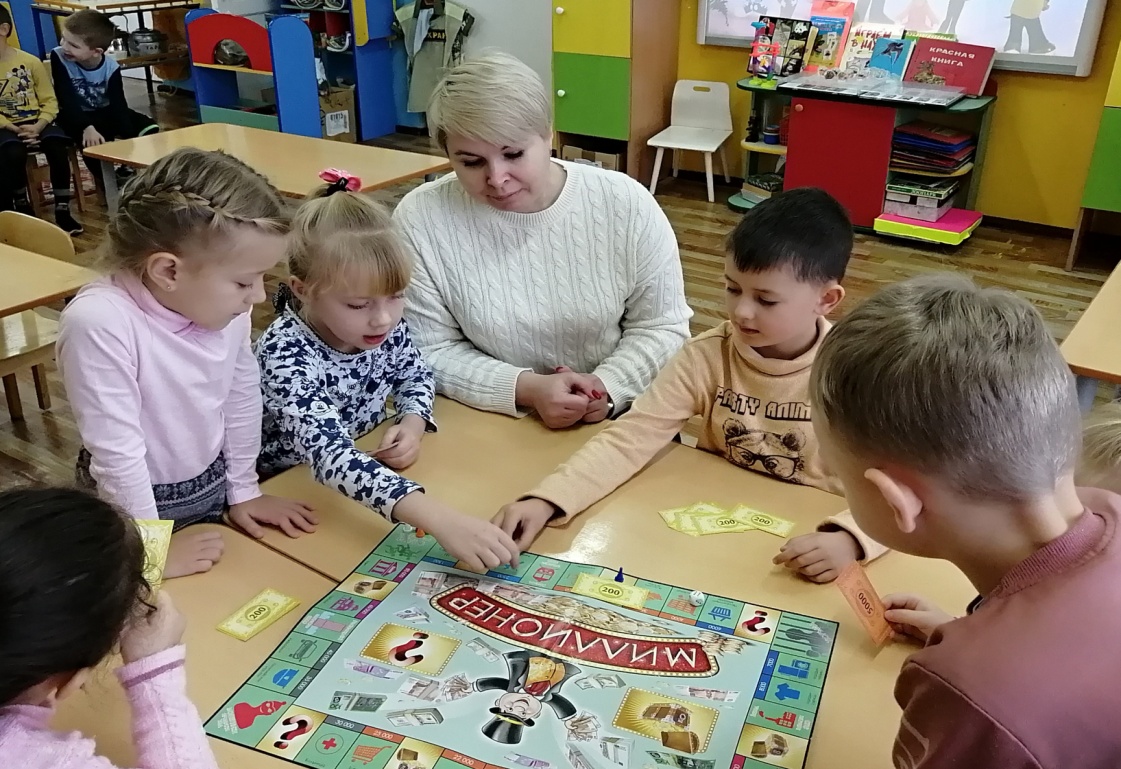 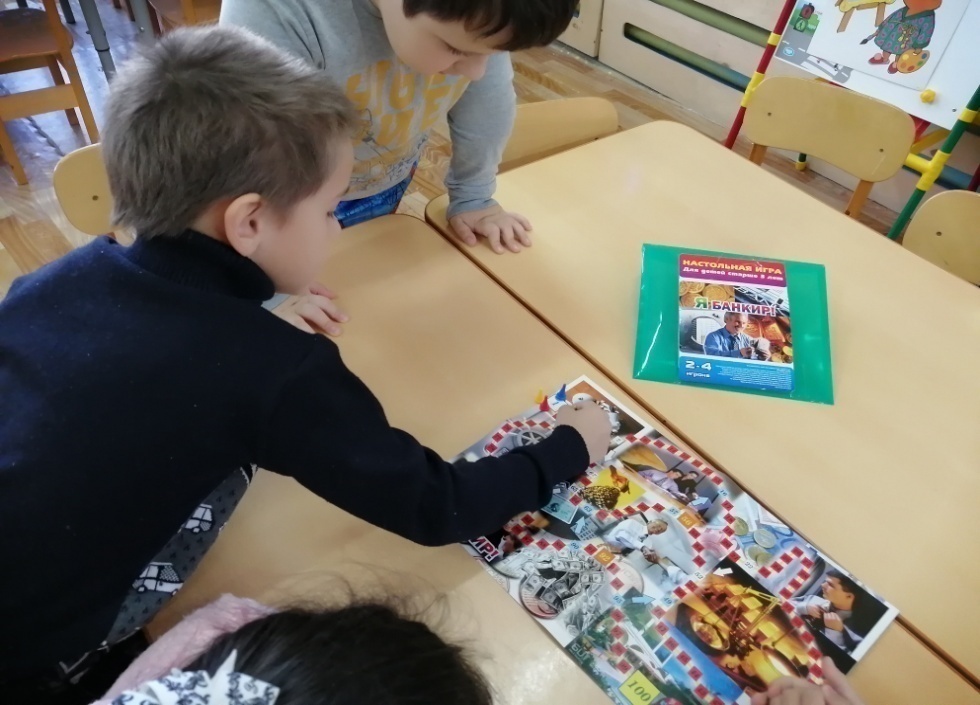 Настольно-печатные игры
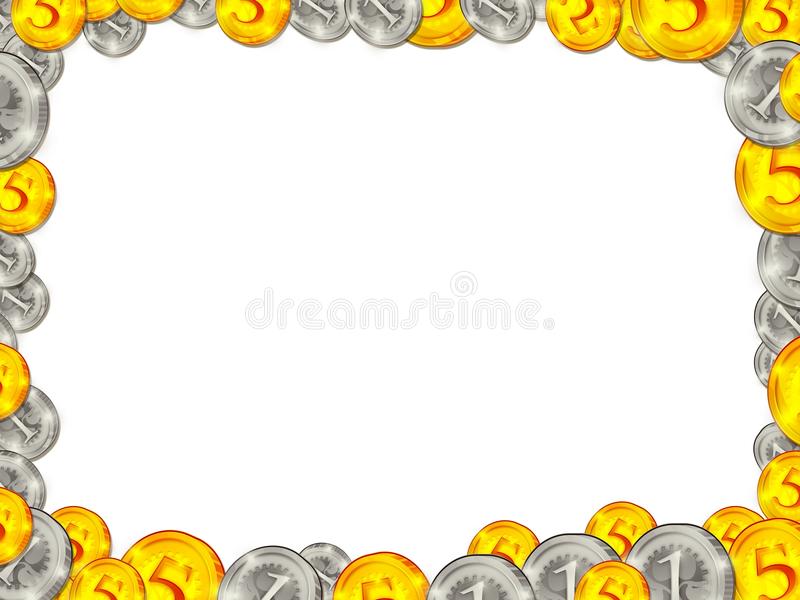 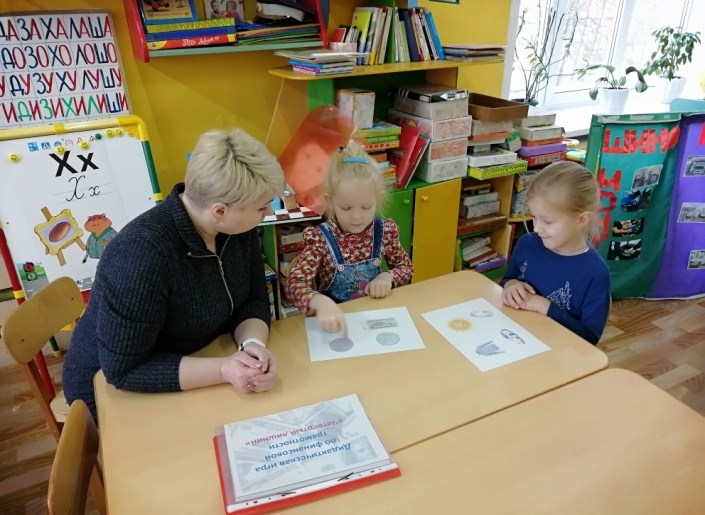 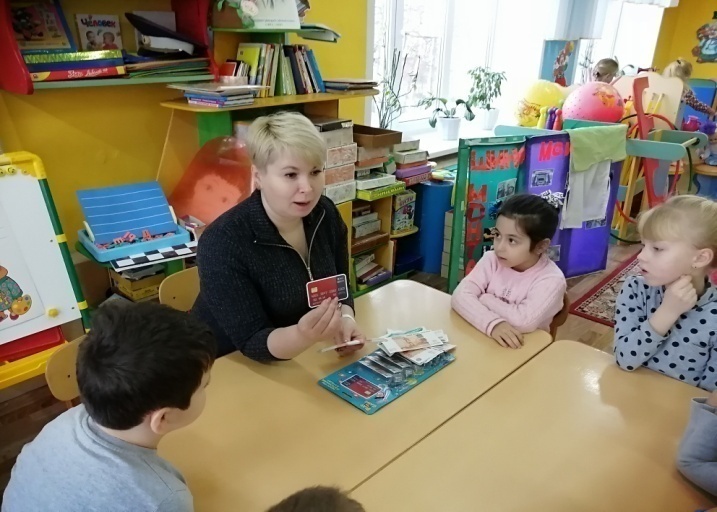 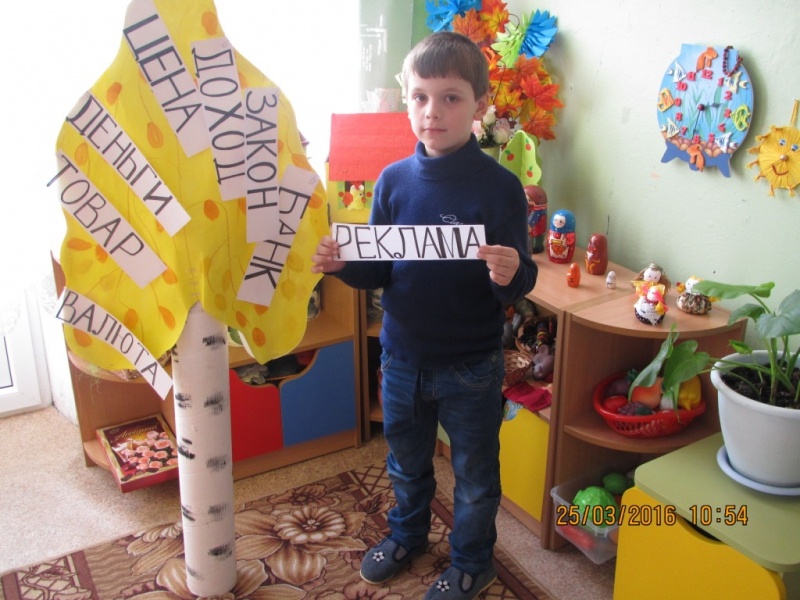 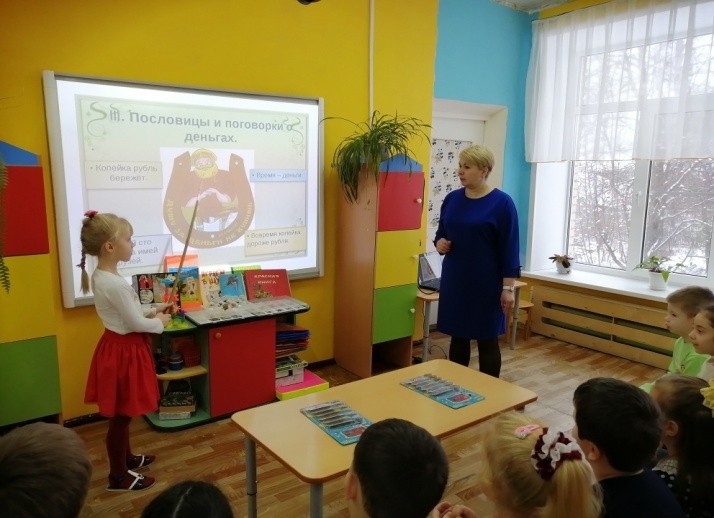 Образовательная деятельность
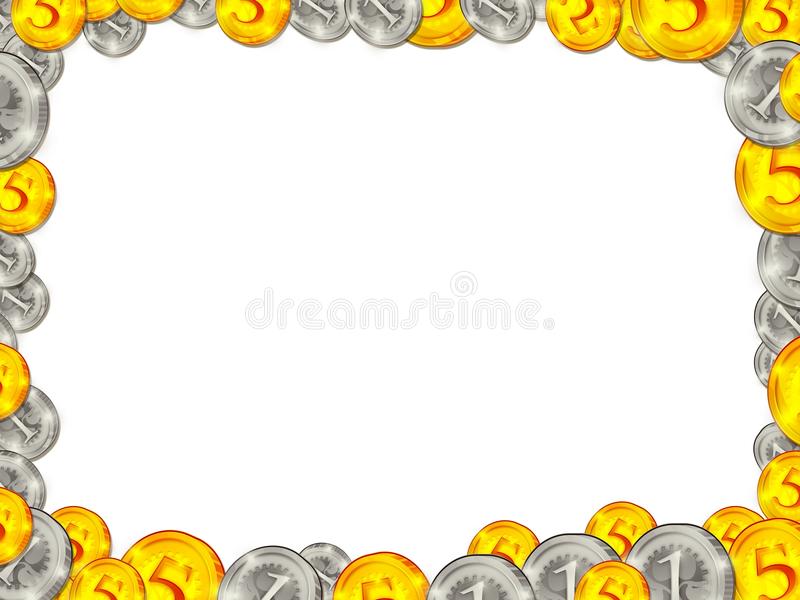 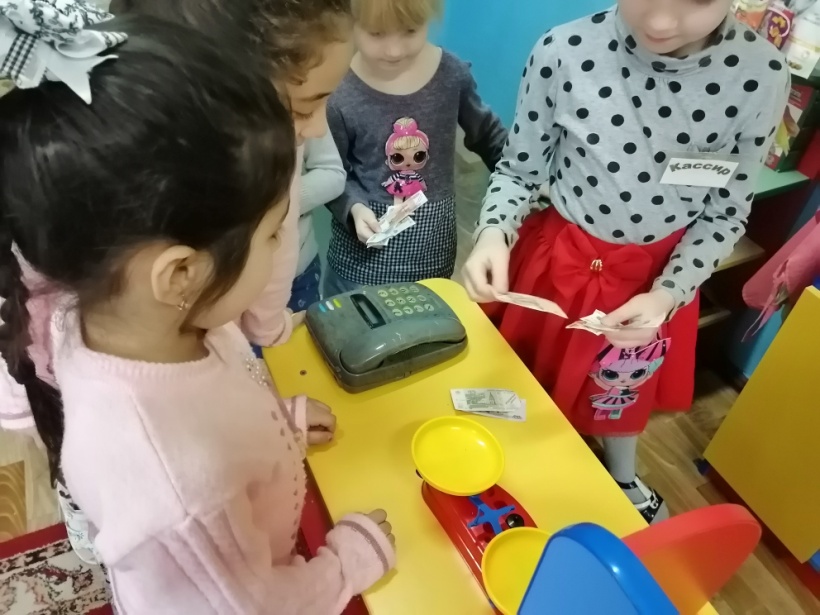 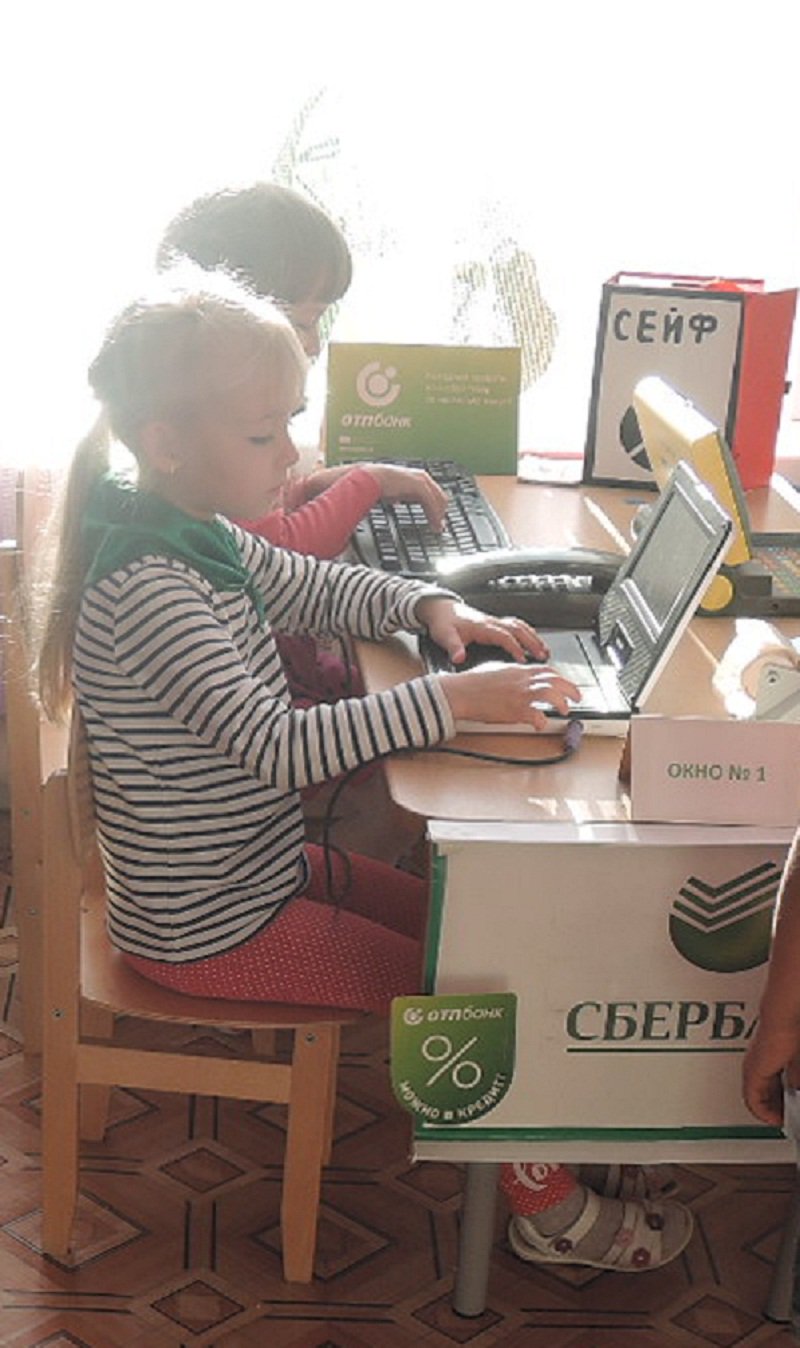 Сюжетно-ролевые игры
Система организации работы с родителями
Изучение особенностей внутрисемейного воспитания
Ознакомление родителей с 
результатами мониторинга
Система взаимодействия с семьями воспитанников по формированию основ финансовой грамотности у детей дошкольного возраста на дифференцированной основе
Досуговые мероприятия
Родительские собрания
Практикумы
Семинары
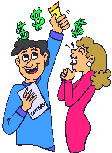 Просвещение родителей об особенностях финансовой грамотности
Дни открытых дверей
Мастер-классы
Печатное издание
«Мы вместе»
Родительские уголки
Консультации
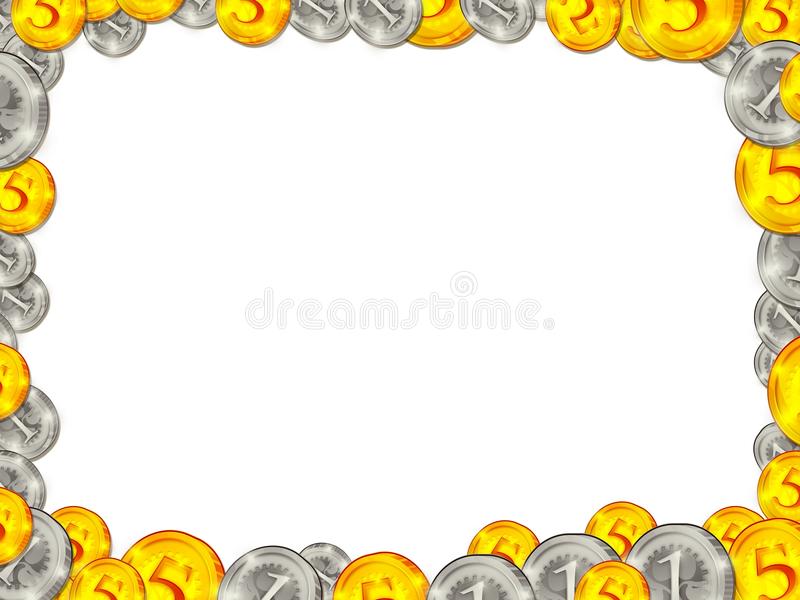 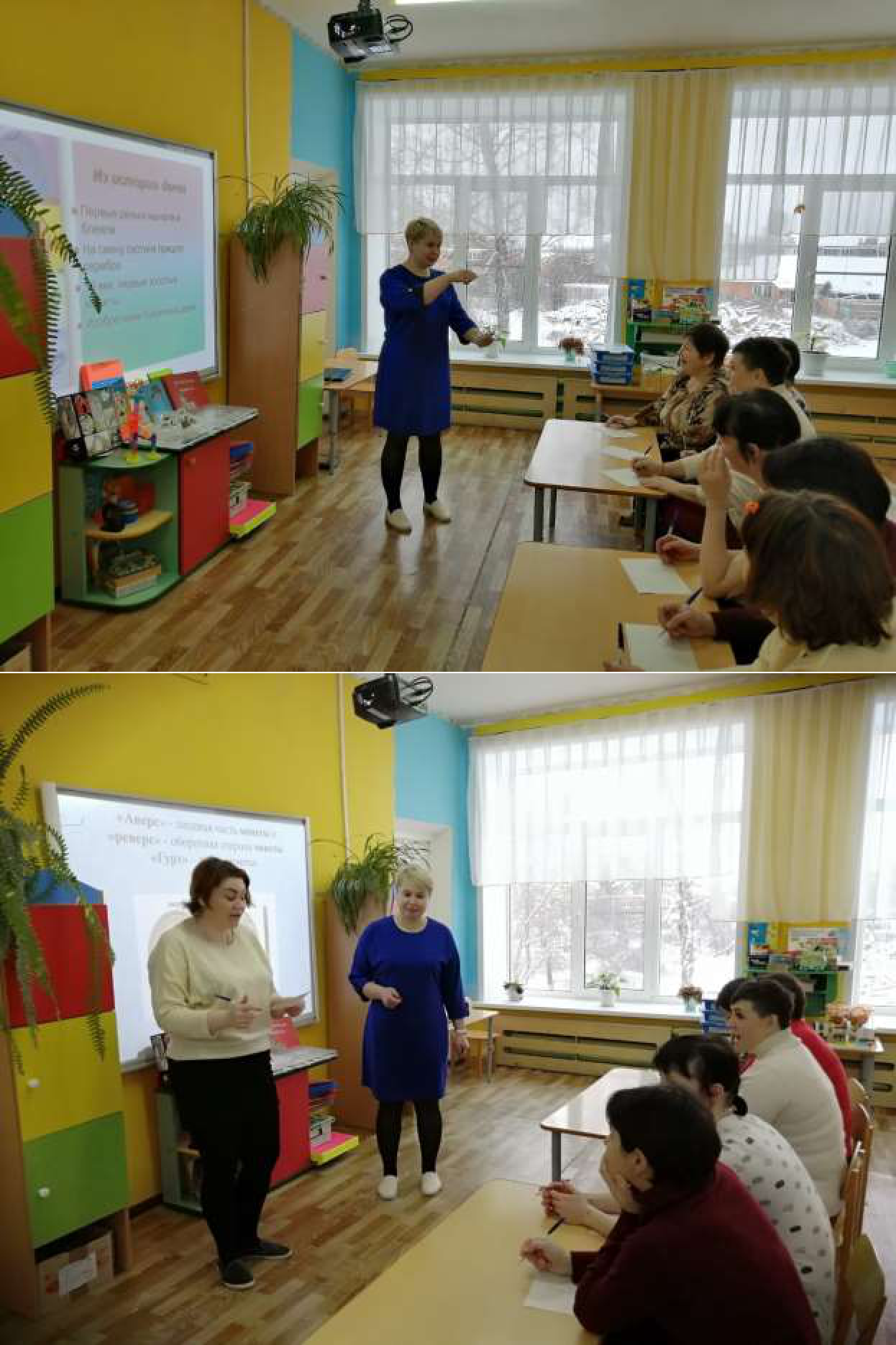 Семинар
«Семейный бюджет»
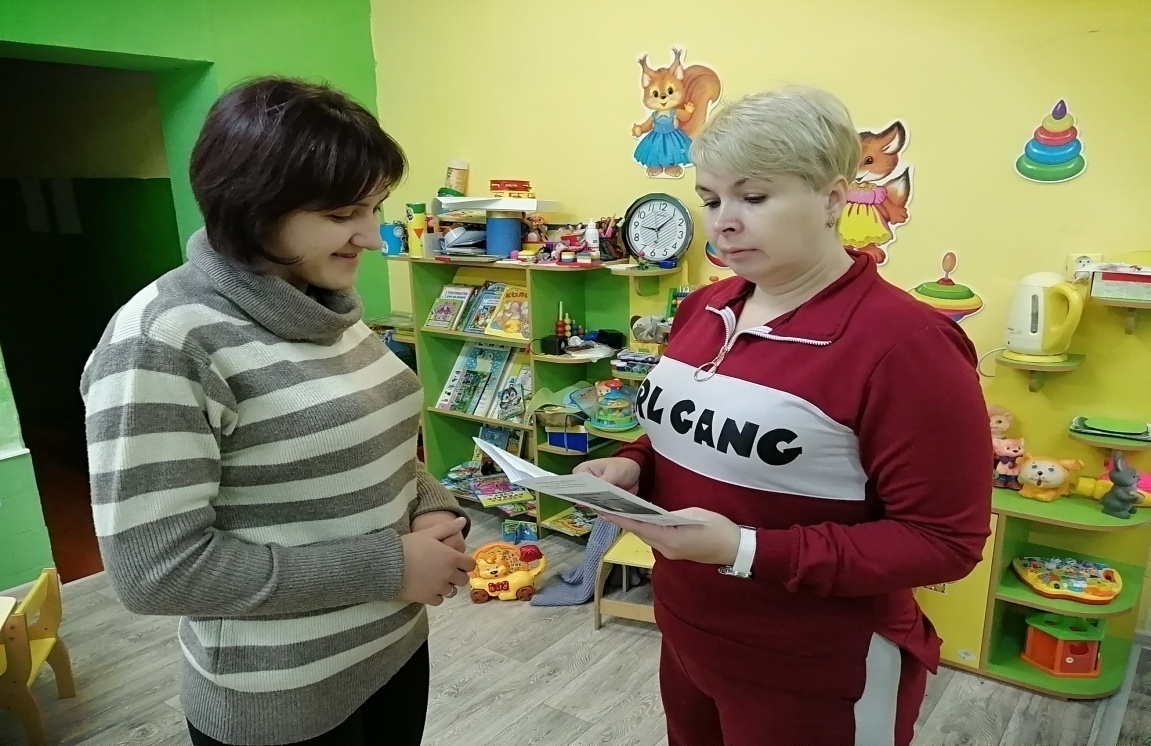 Консультация
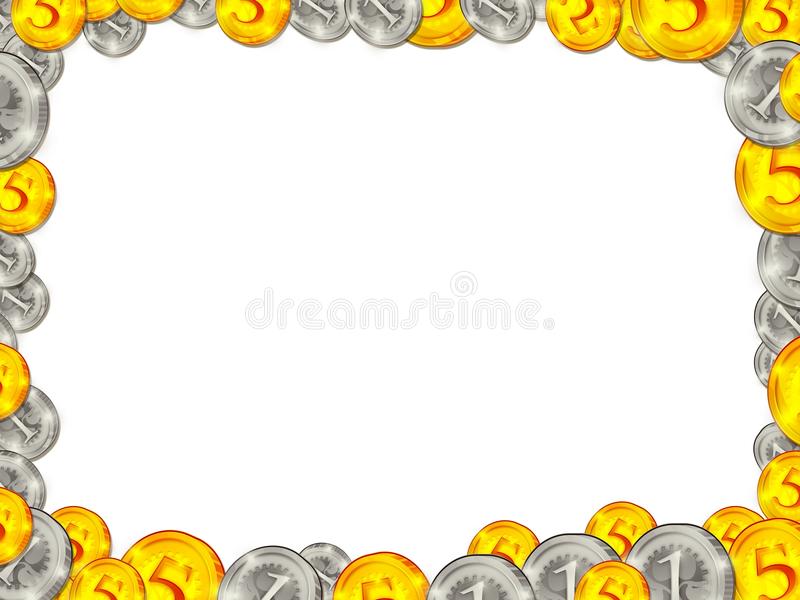 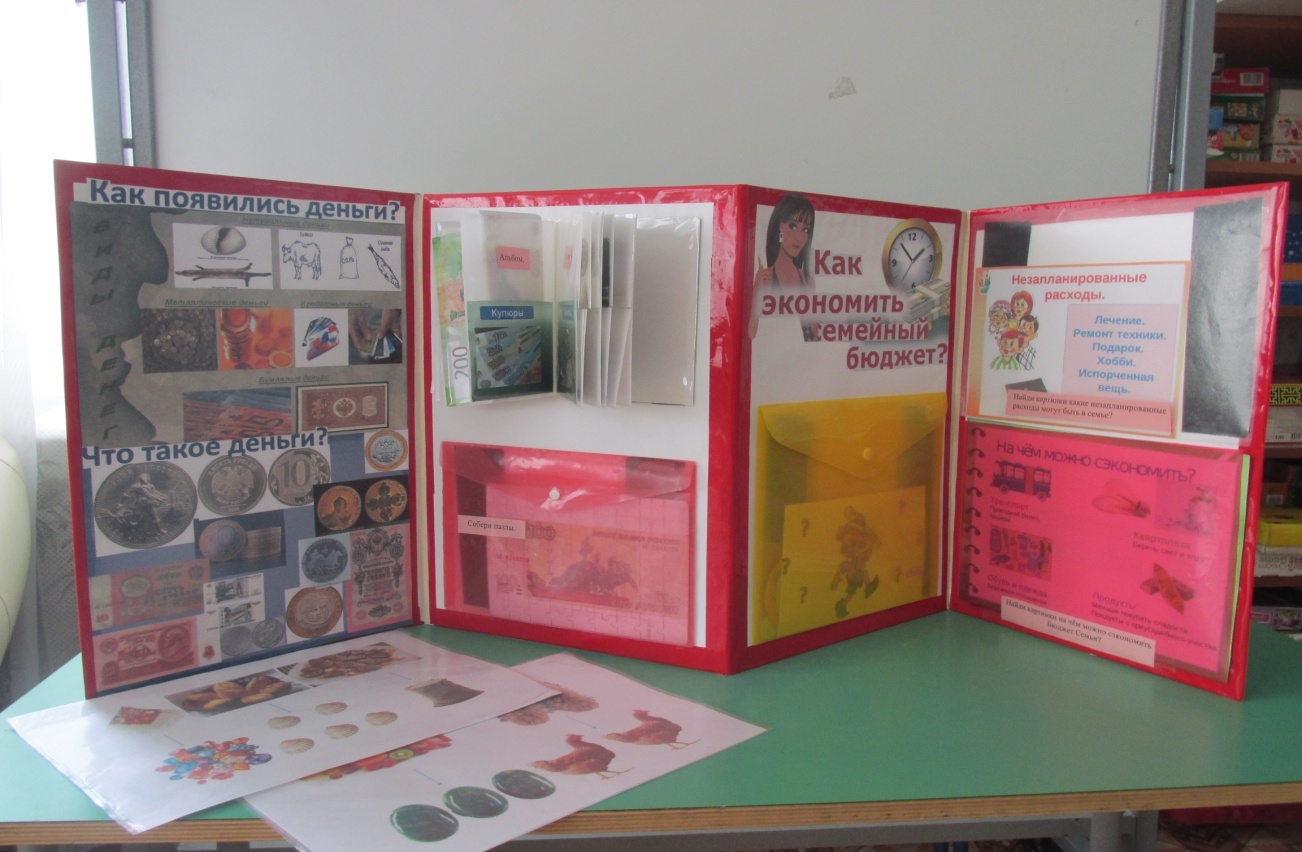 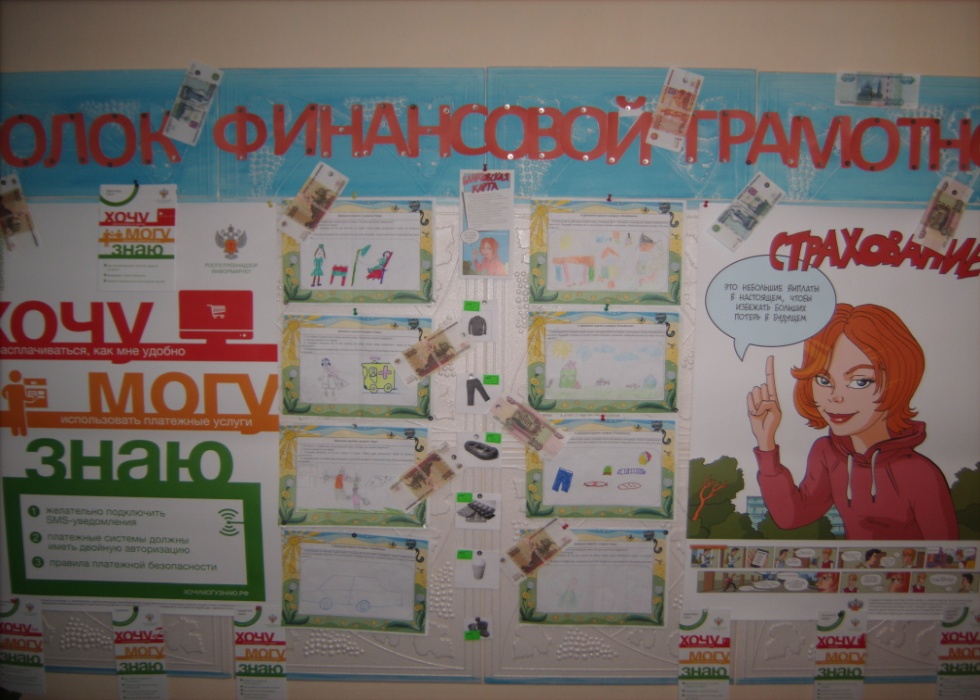 Уголок для родителей
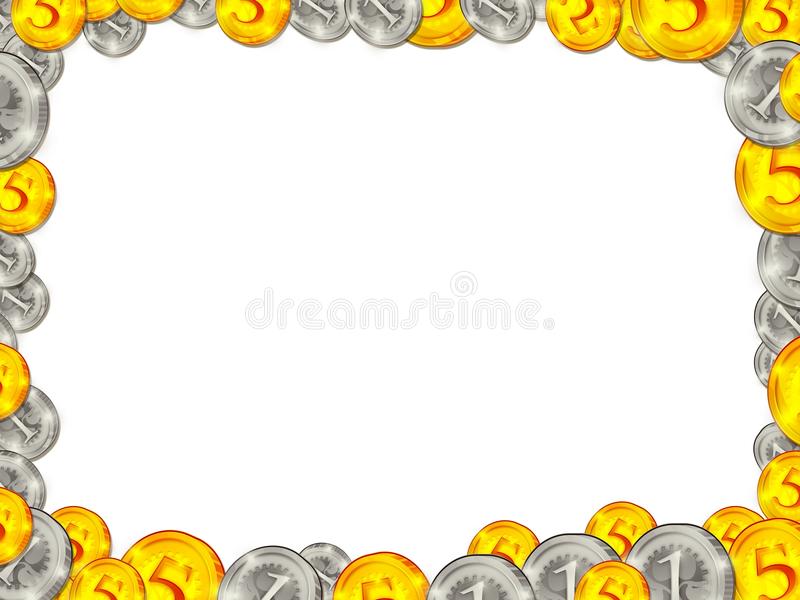 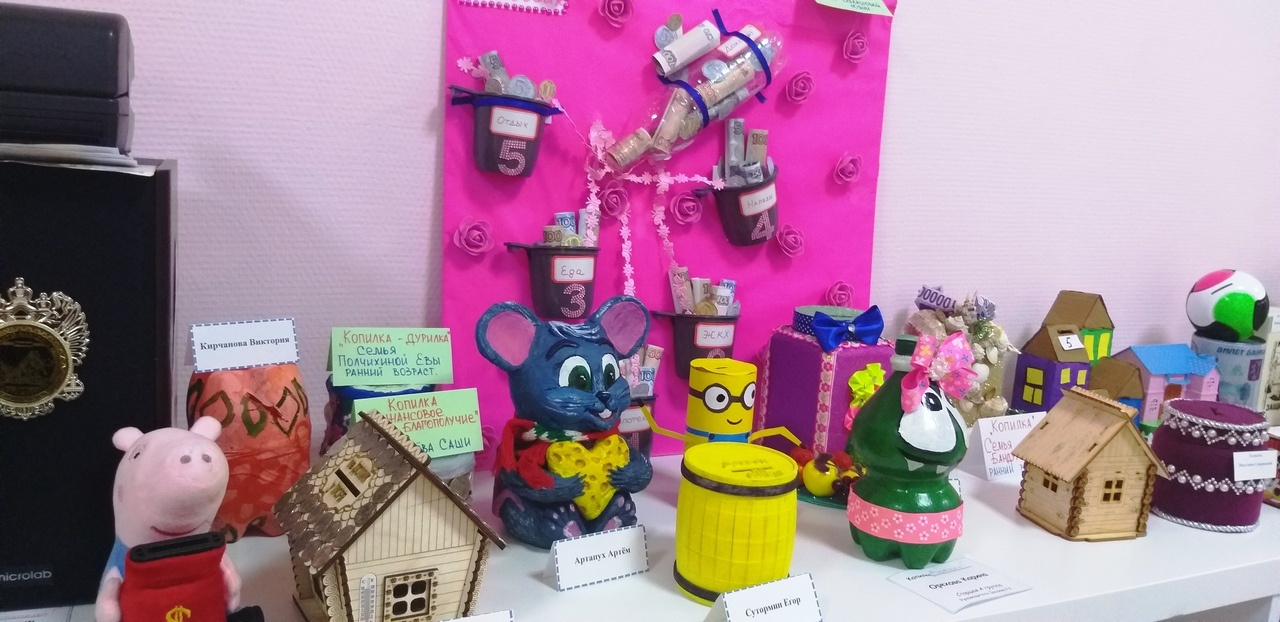 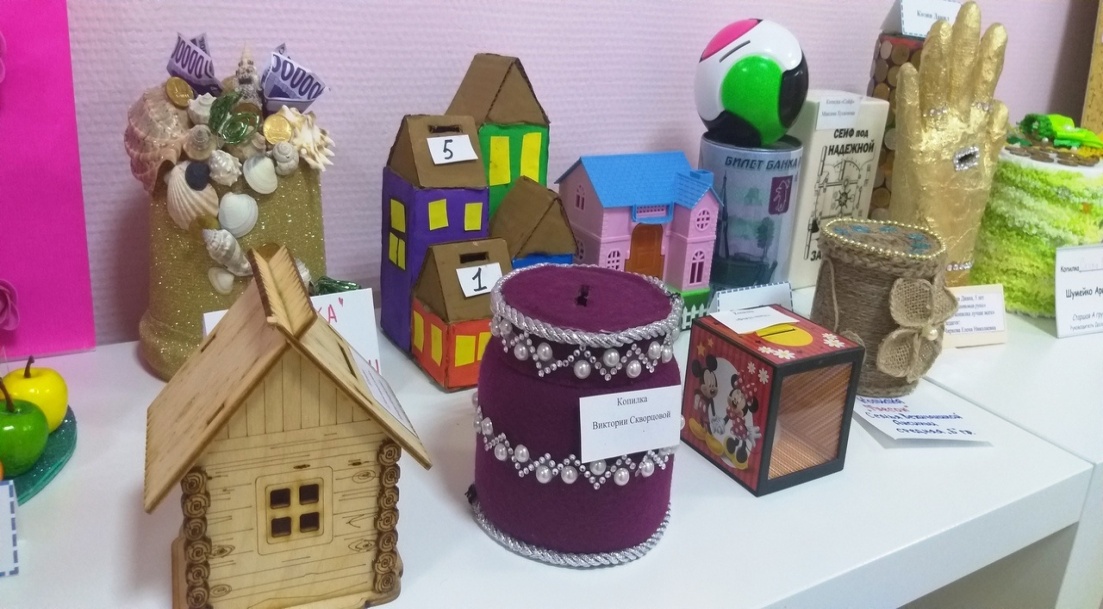 Выставка 
«Моя копилка лучше всех!»
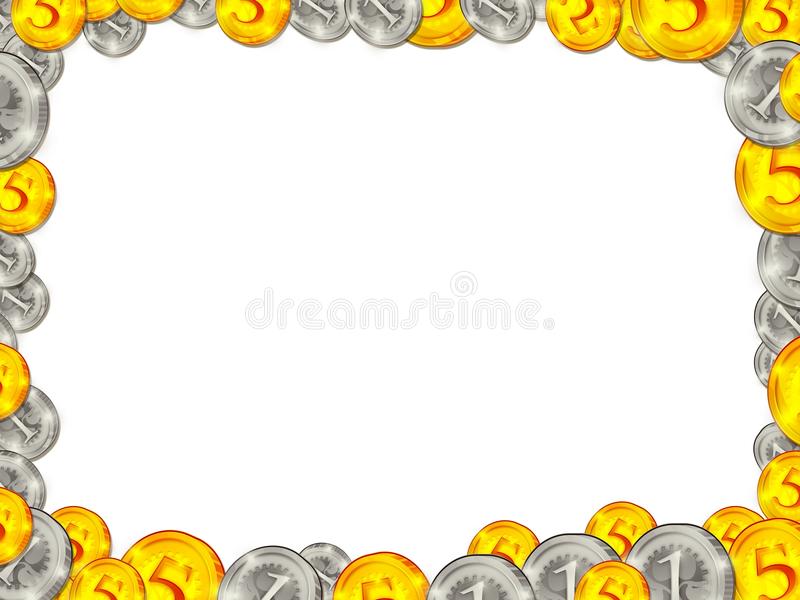 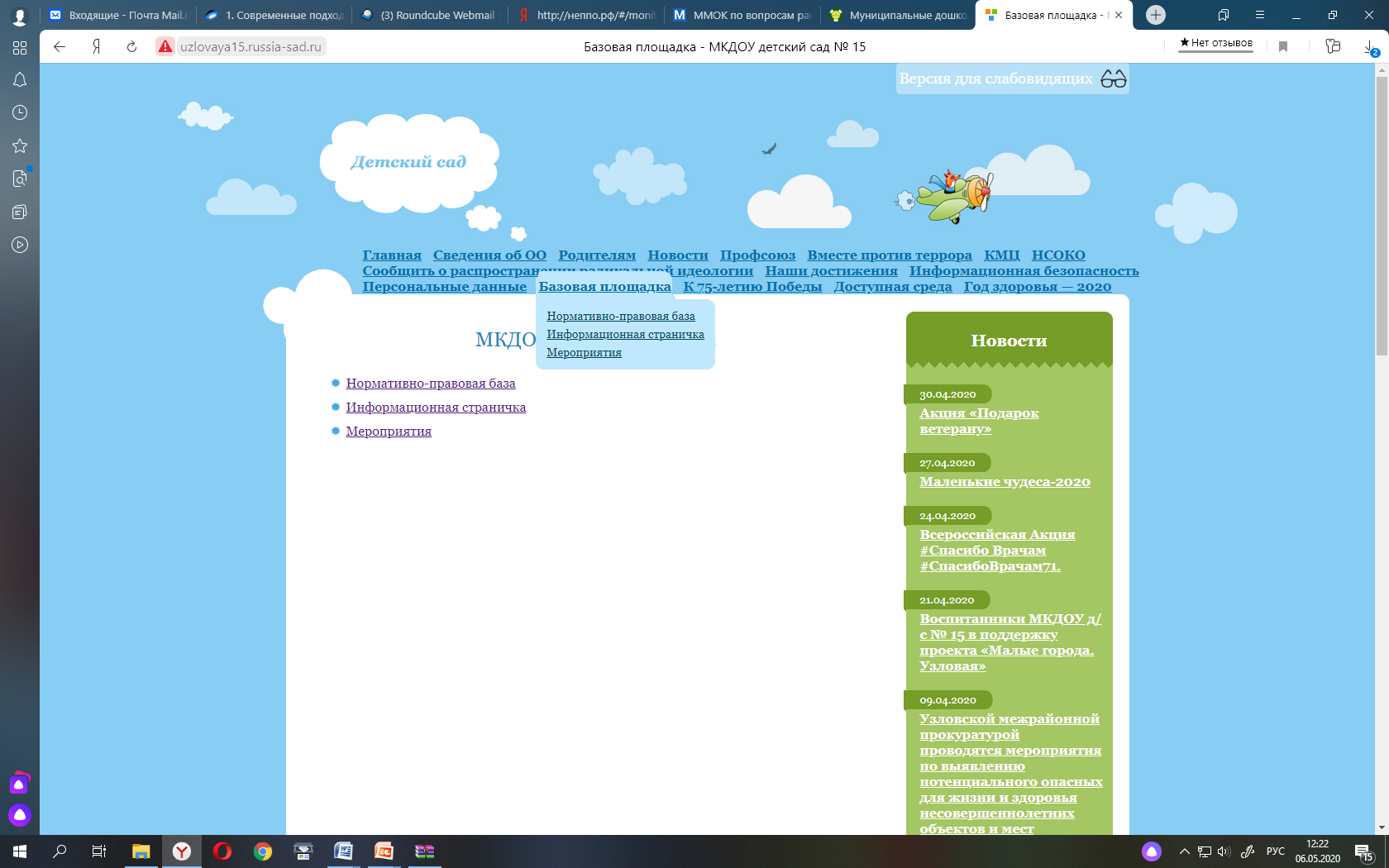 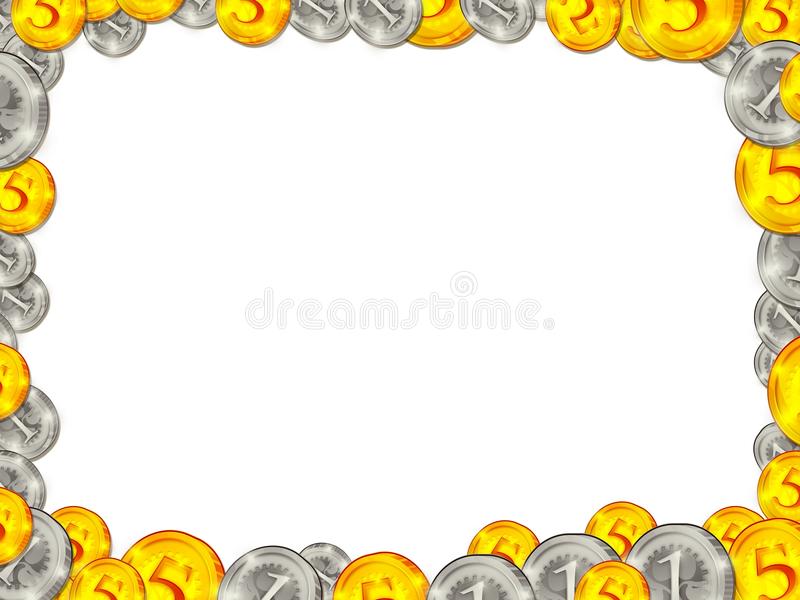 Мастер – класс для педагогов ДОУ
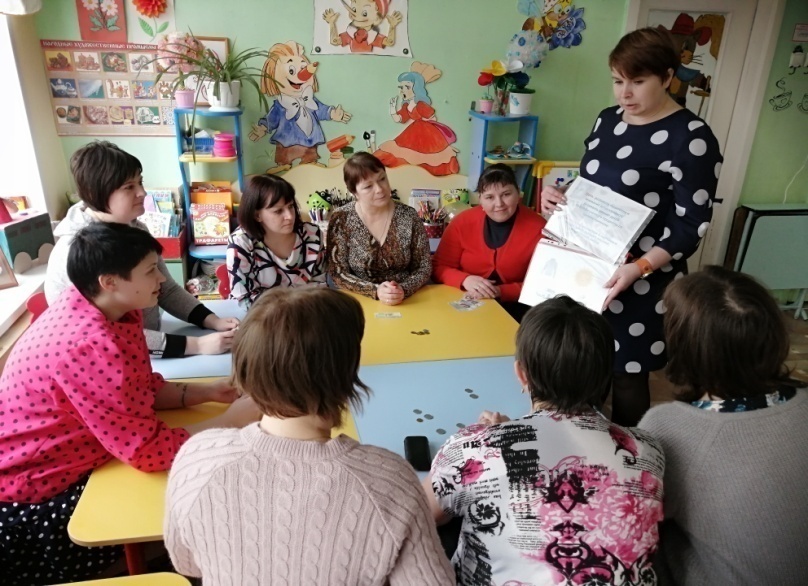 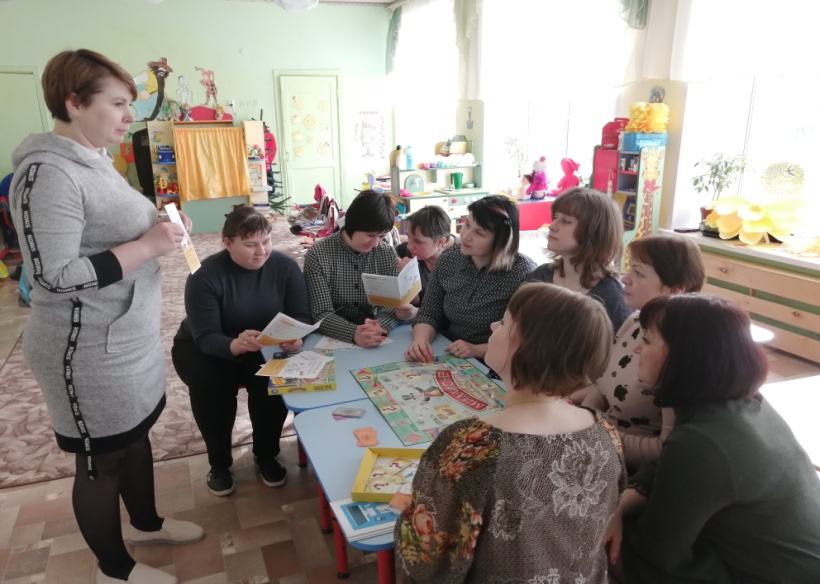 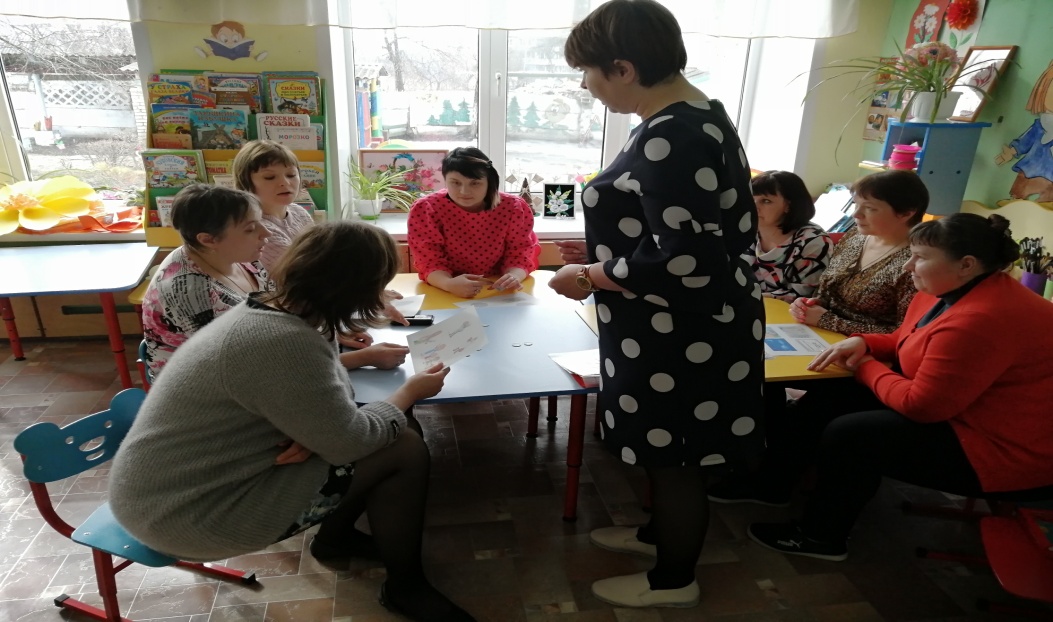 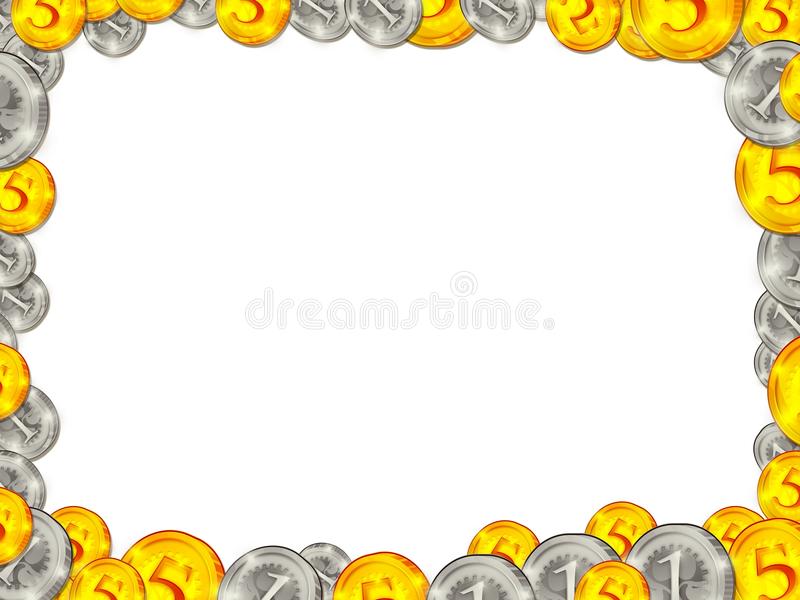 Мониторинг уровня финансовой грамотности
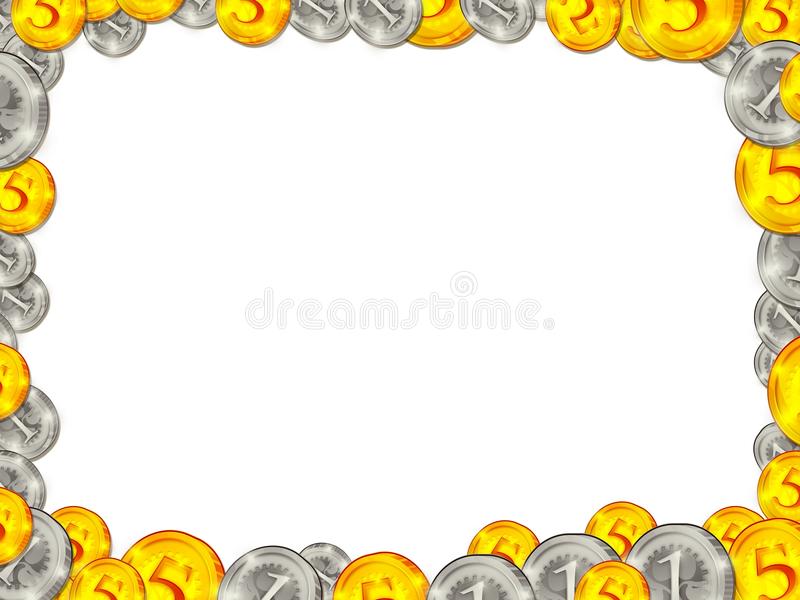 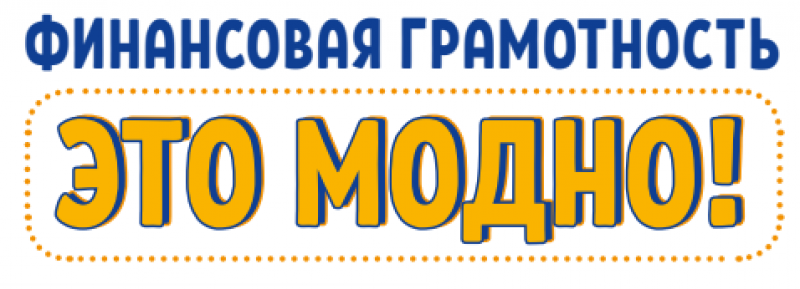 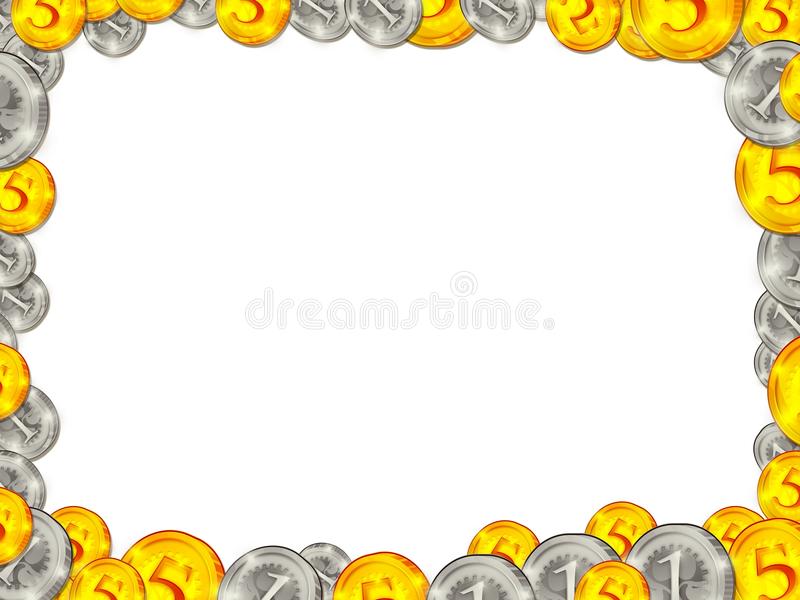 Мастер-классдля педагогов
Воспитываем в детях финансовую грамотность
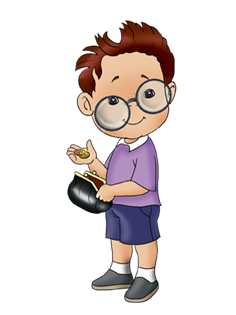 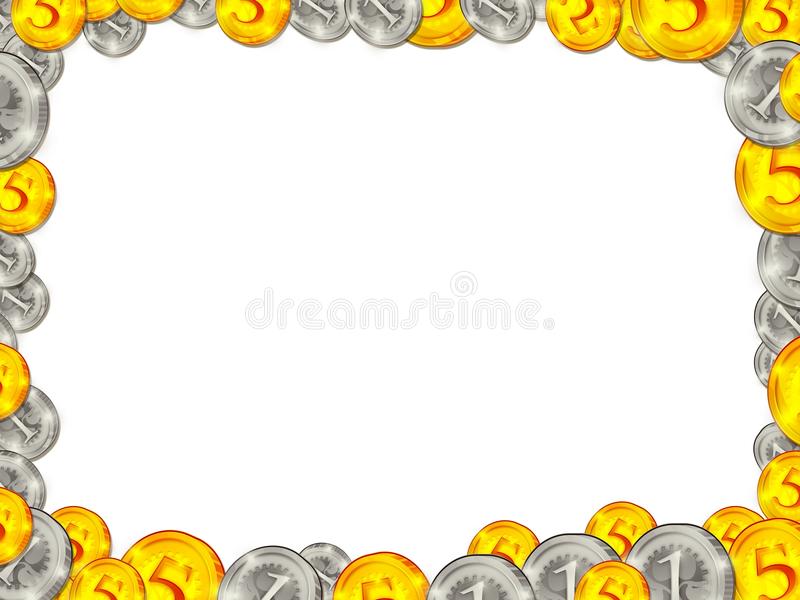 Страна Экономика
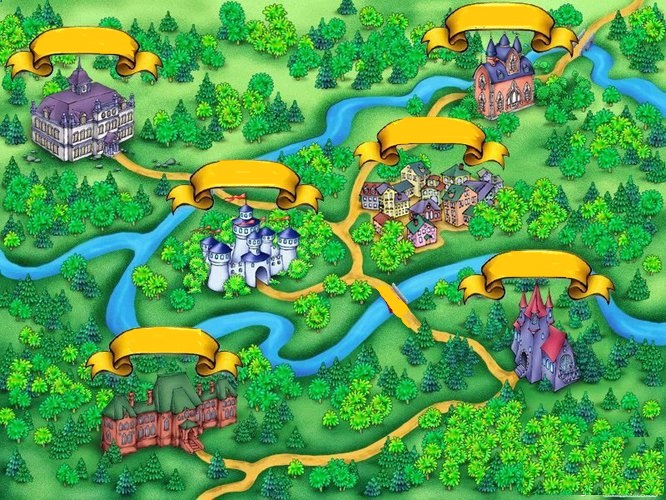 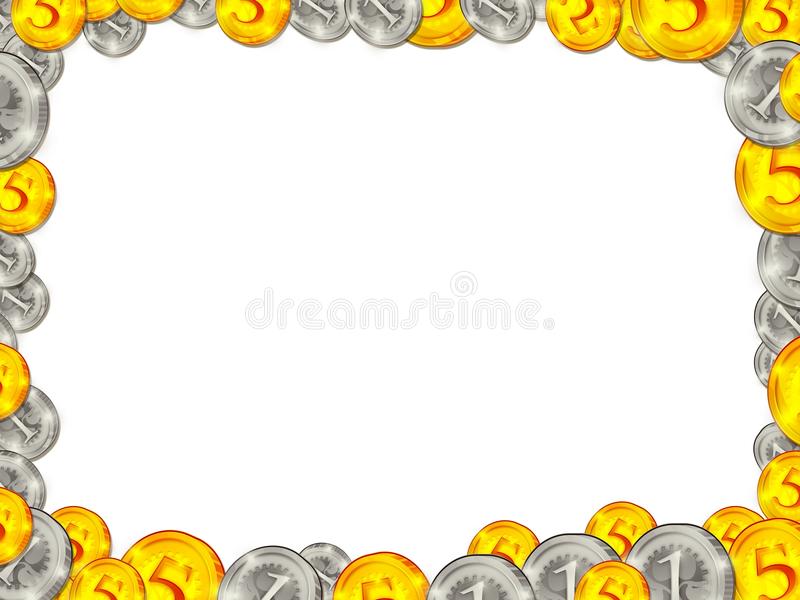 Экономическая викторина
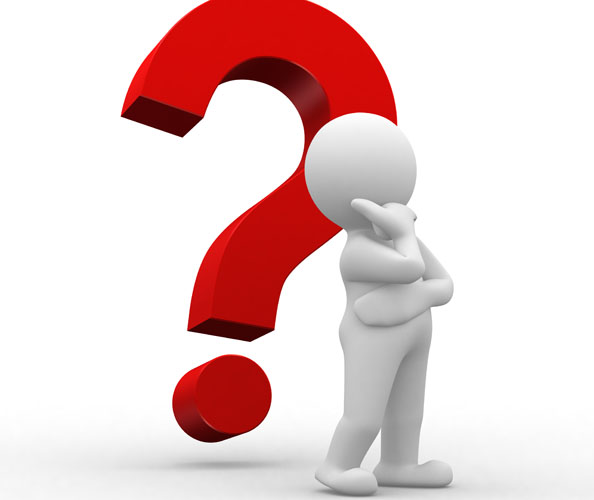 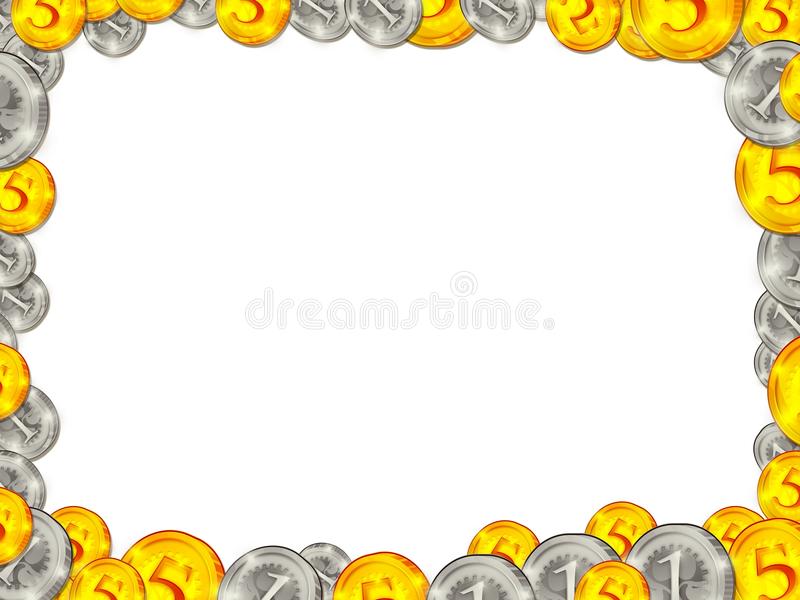 Кто, согласно пословице, платит дважды?
Продолжите известную русскую пословицу: «Хороший товар сам себя…»
Какой аллюр иногда бывает у инфляции?
В роли какого автомобильного устройства выступает по отношению к торговле реклама?
Название какого насекомого положено в название рынка, где торгуют старыми вещами и мелкими товарами с рук?
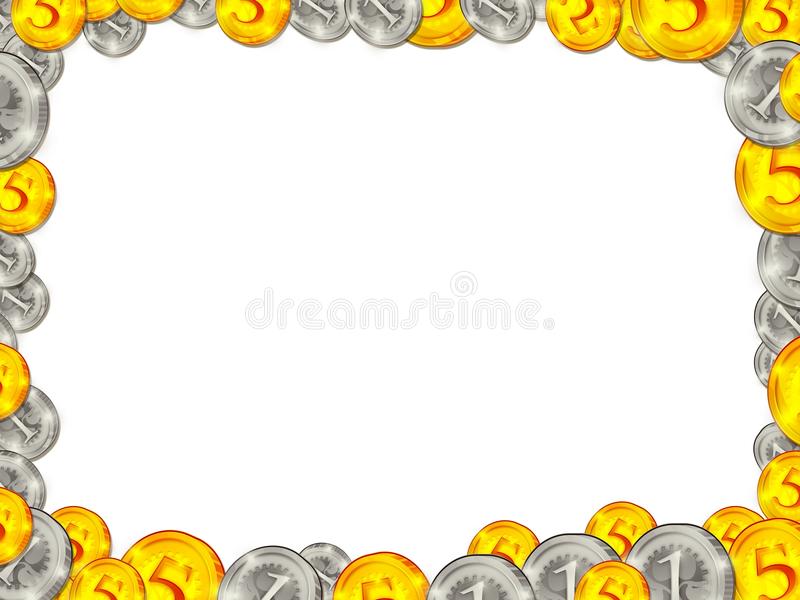 В какой сказке говорится о нелегком пути хлебобулочного изделия до потребителя?
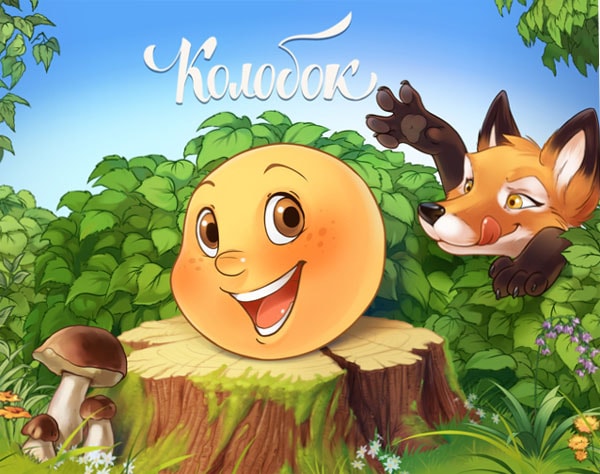 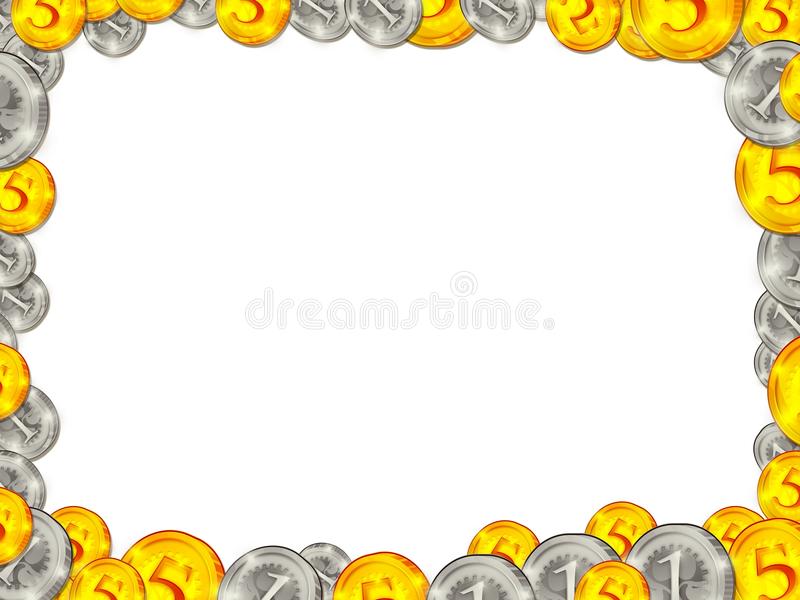 В какой сказке описывается эффективность коллективного труда?
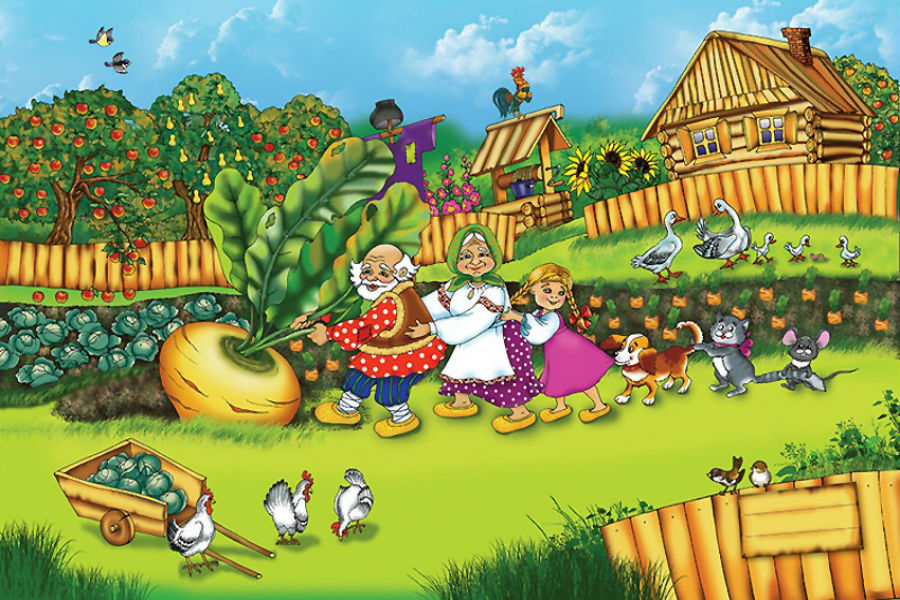 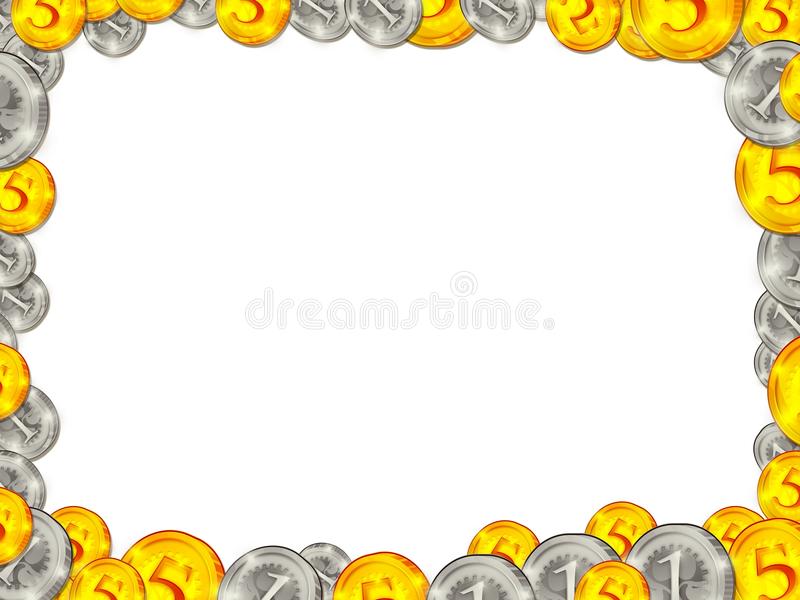 Какое сказочное животное умело изготовлять золотые монеты простым ударом копыта?
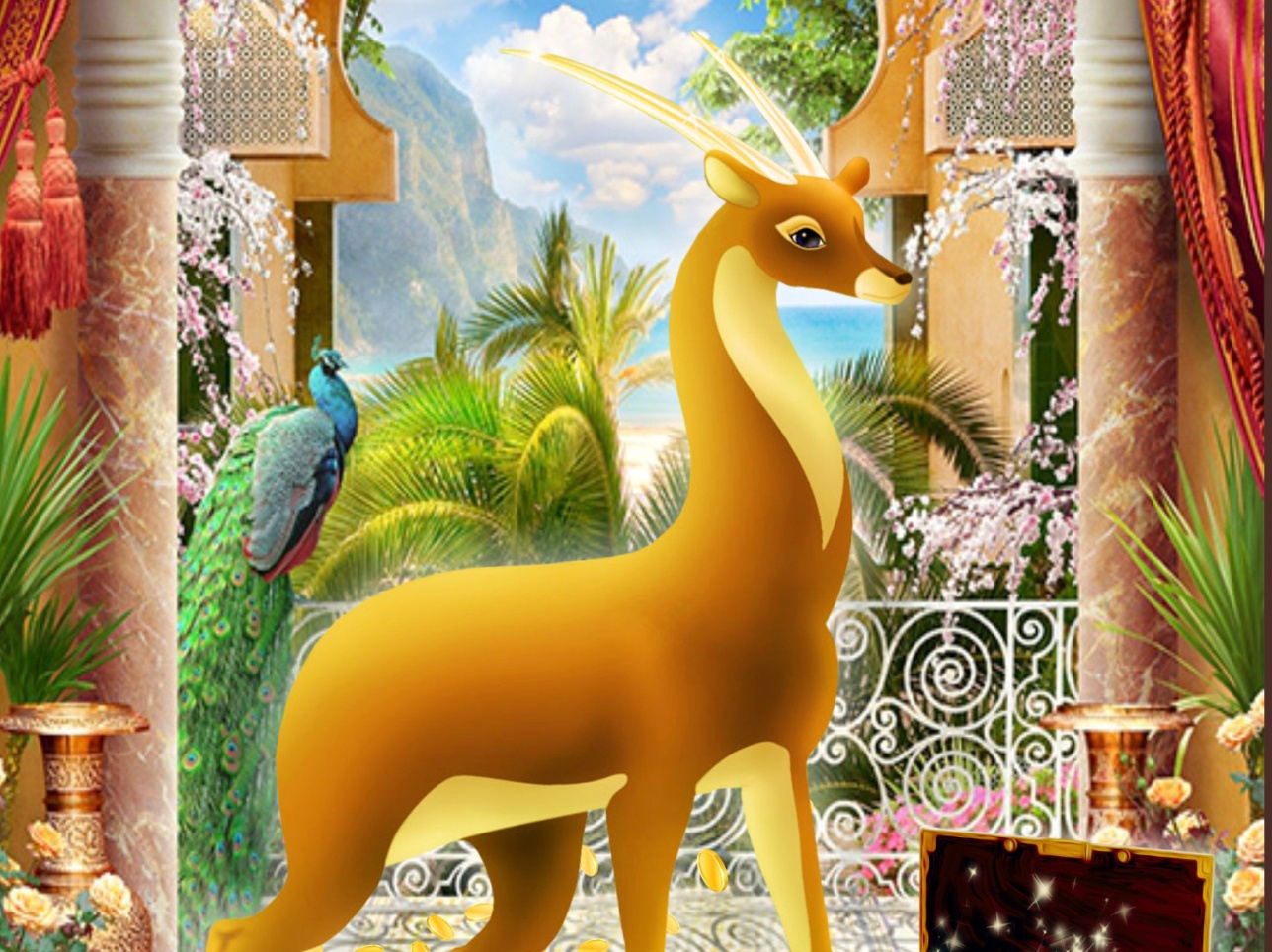 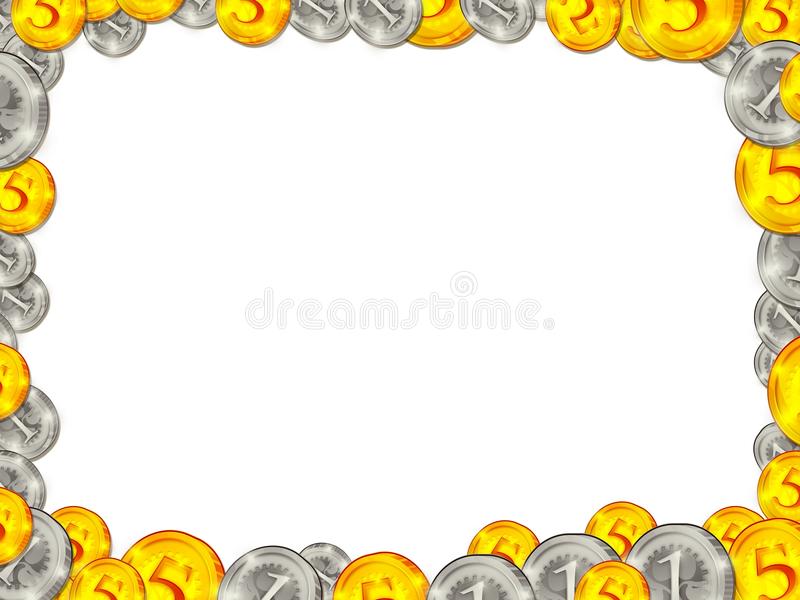 В какой сказке простая труженица домашнего подворья создает изделие из драгоценного металла и что это за металл?
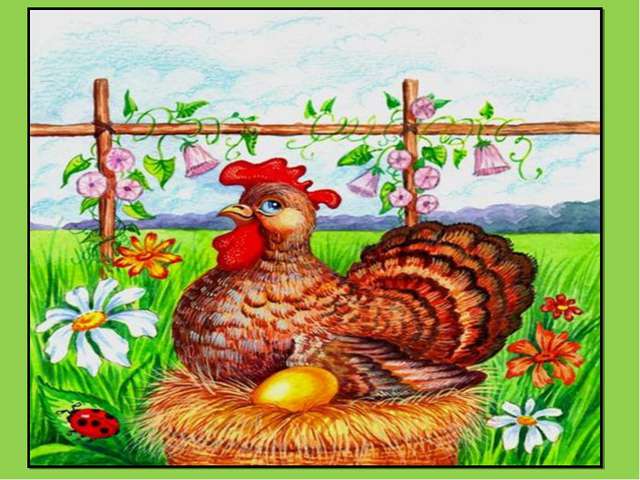 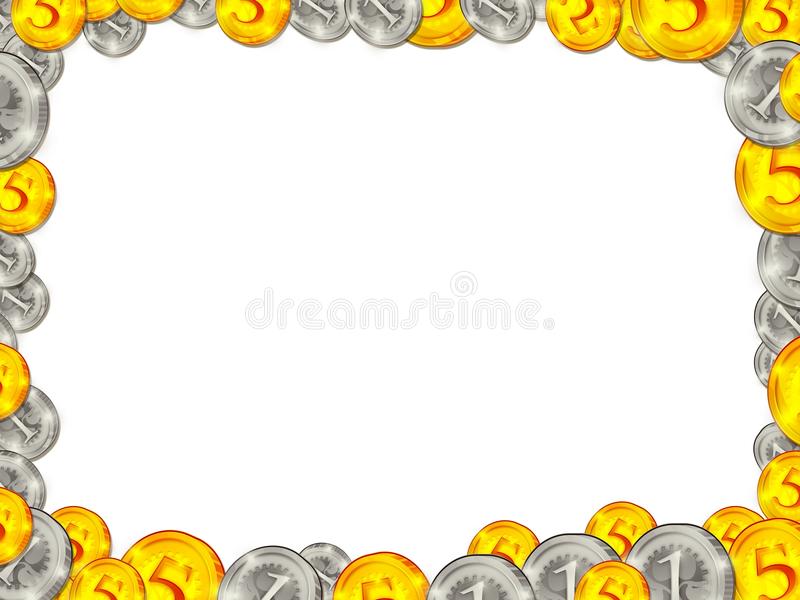 Герой этой сказки с помощью рекламы помог простому крестьянину занять высокий статус в обществе.
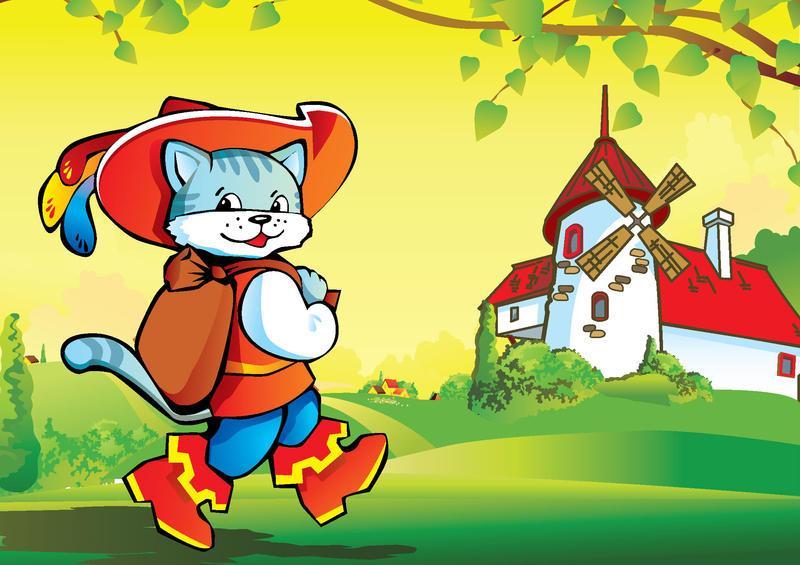 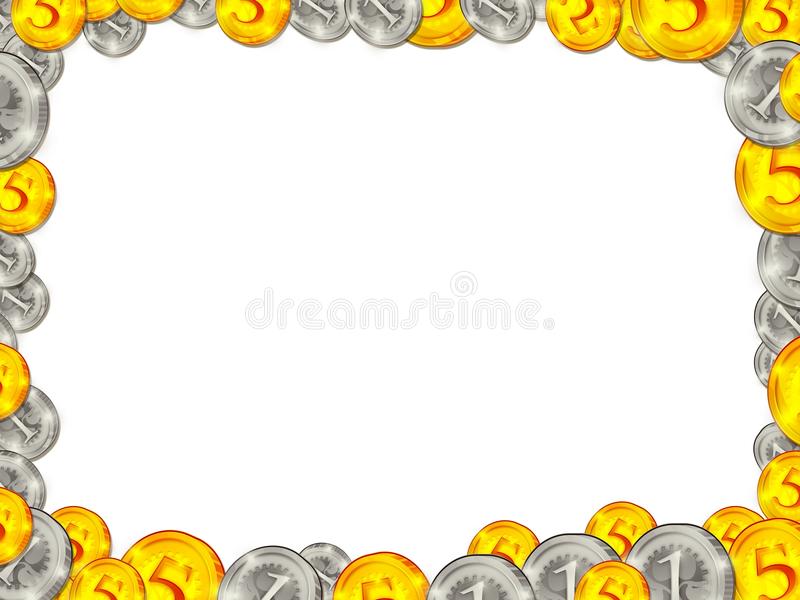 Экономические загадки
?
?
?
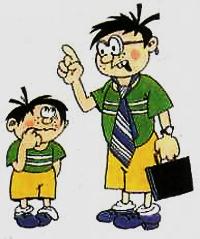 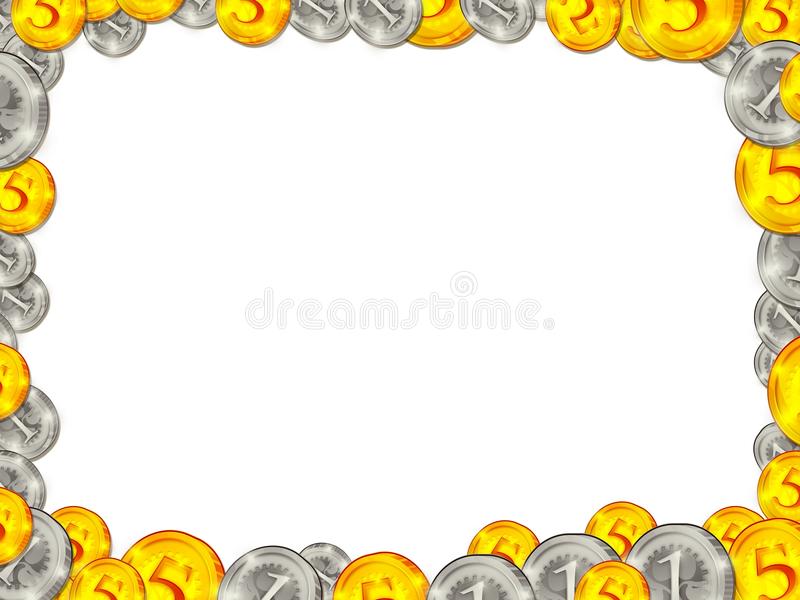 На товаре быть должна обязательно…
цена
Коль трудиться круглый год, будет кругленьким…
доход
Журчат ручьи, промокли ноги, весной пора платить…
налоги
Дела у нас пойдут на лад: мы в лучший банк внесли свой…
вклад
На рубль – копейки, на доллары – центы, бегут-набегают в банке…
проценты
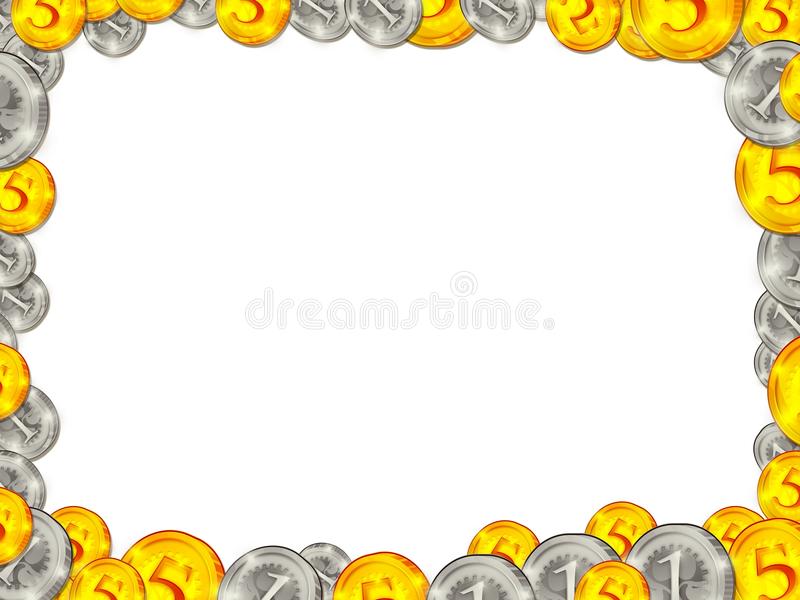 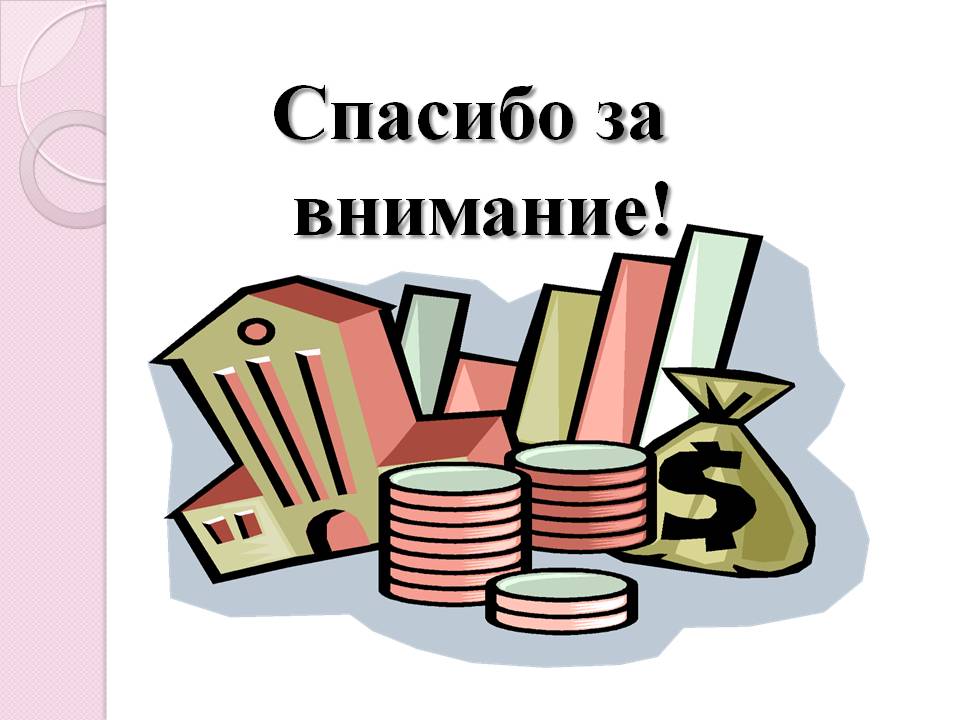